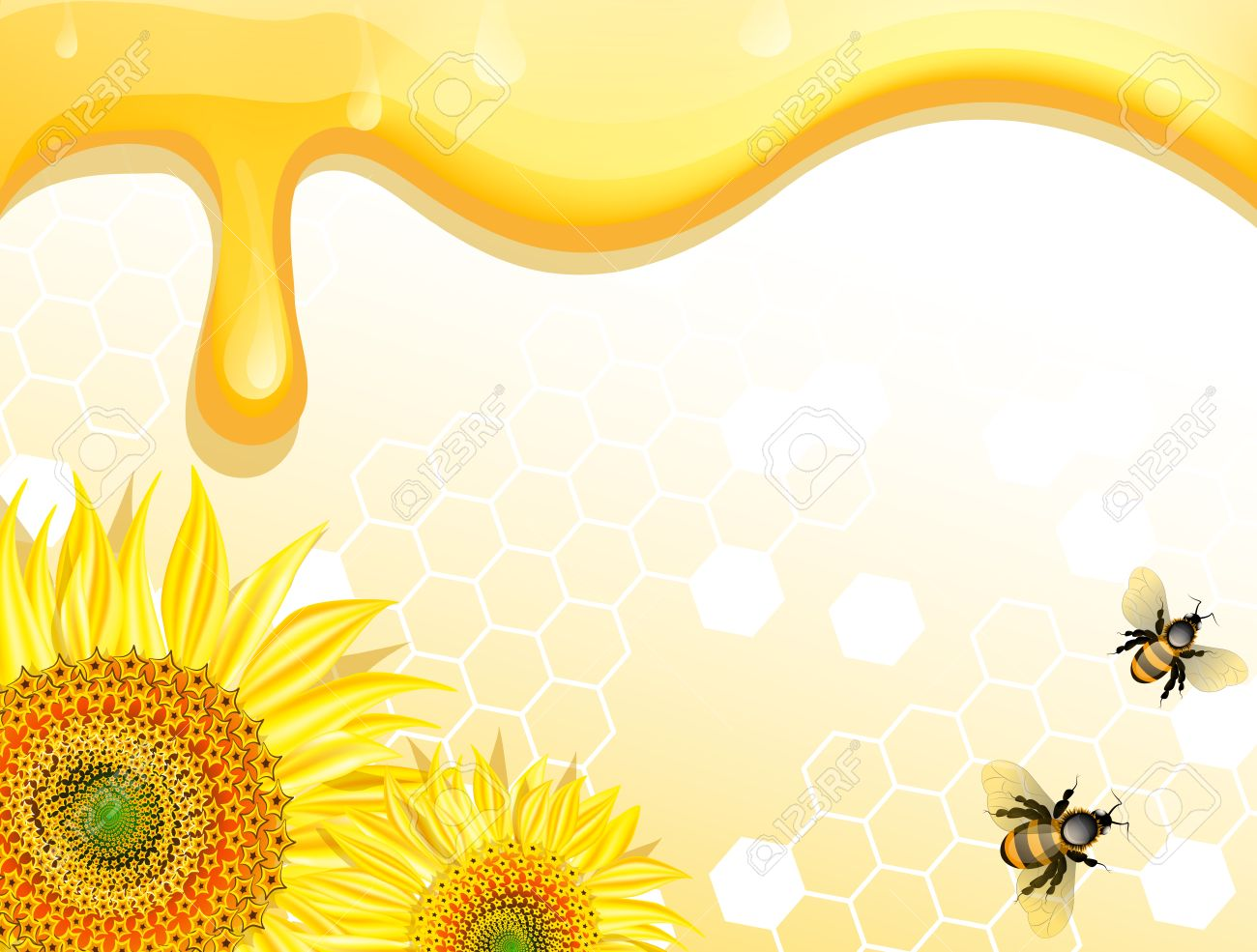 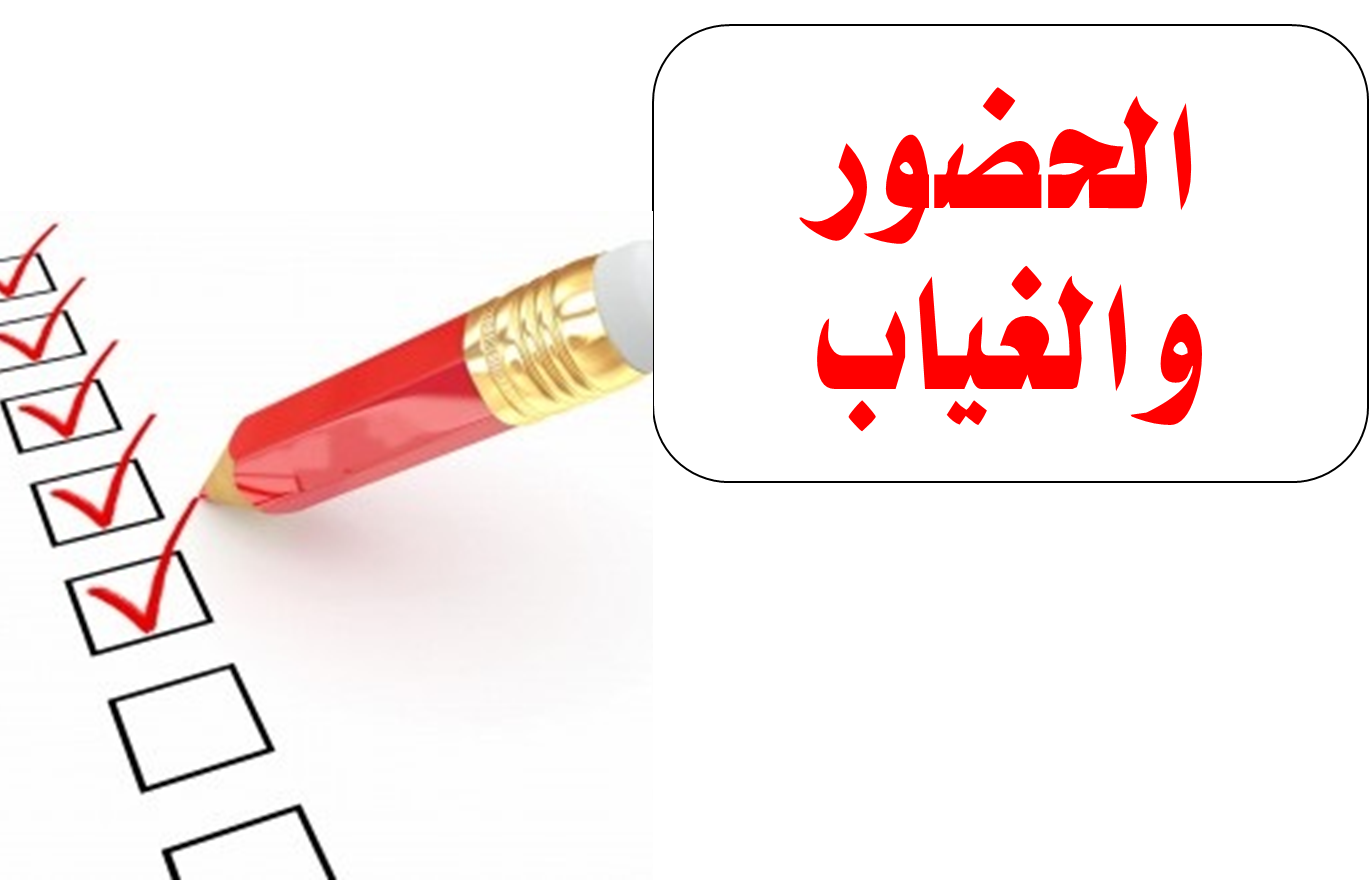 المعلمة عواطف عبدالله
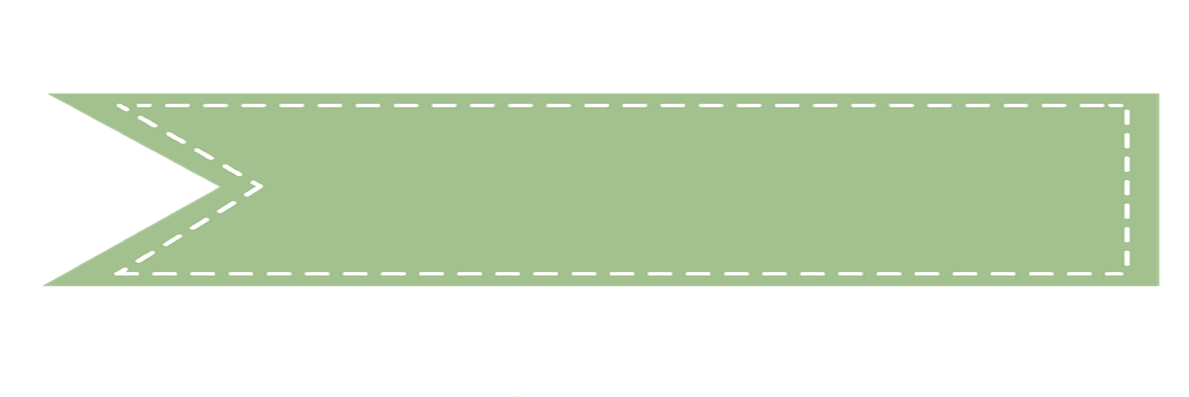 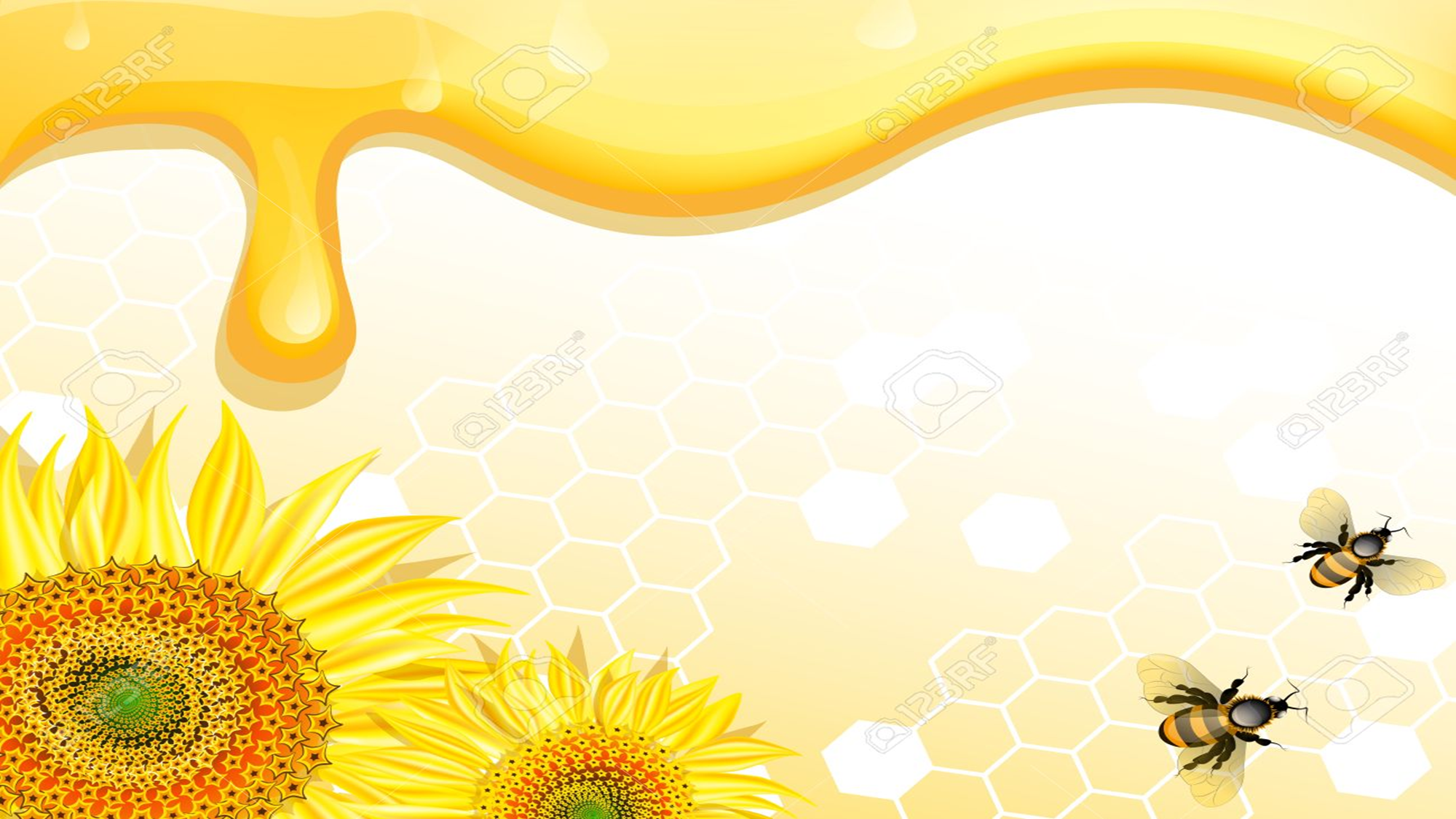 خطة الدرس
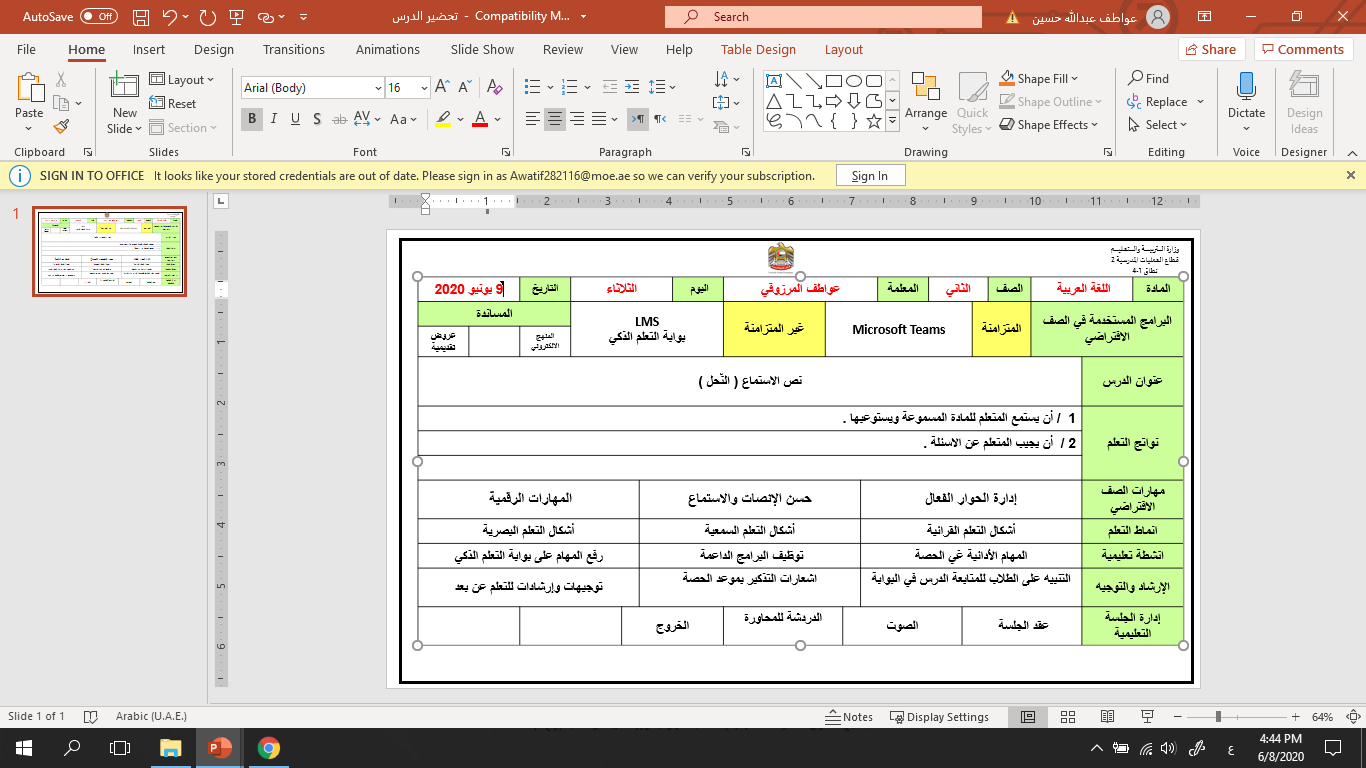 المعلمة عواطف عبدالله
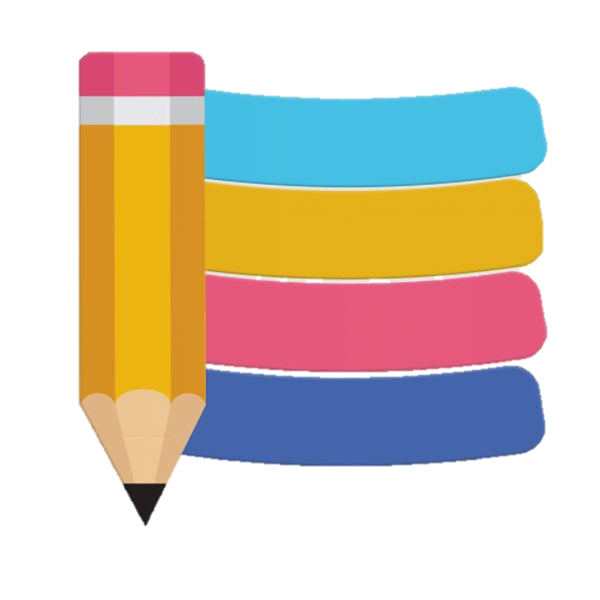 قواعد التعلم عن بعد
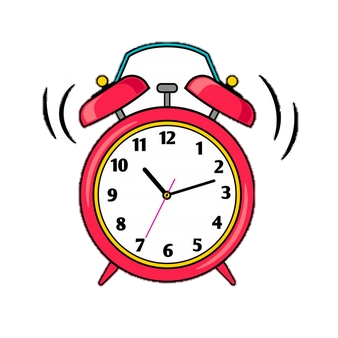 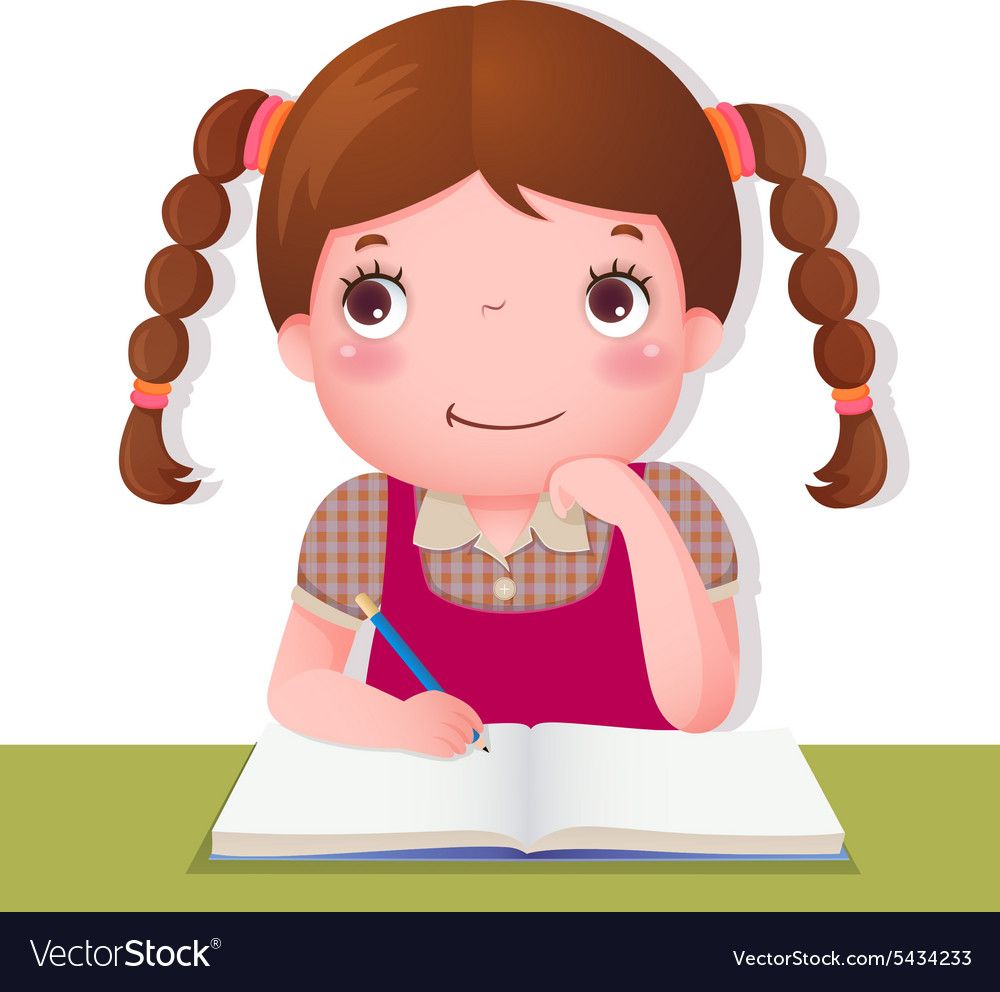 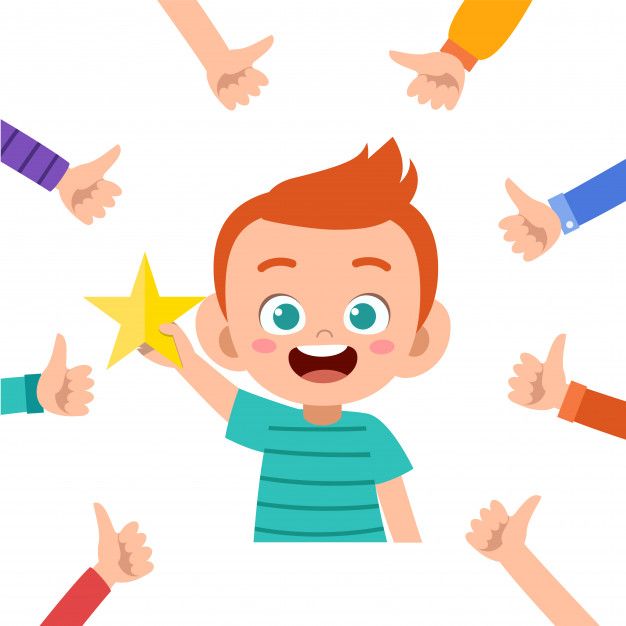 1
2
3
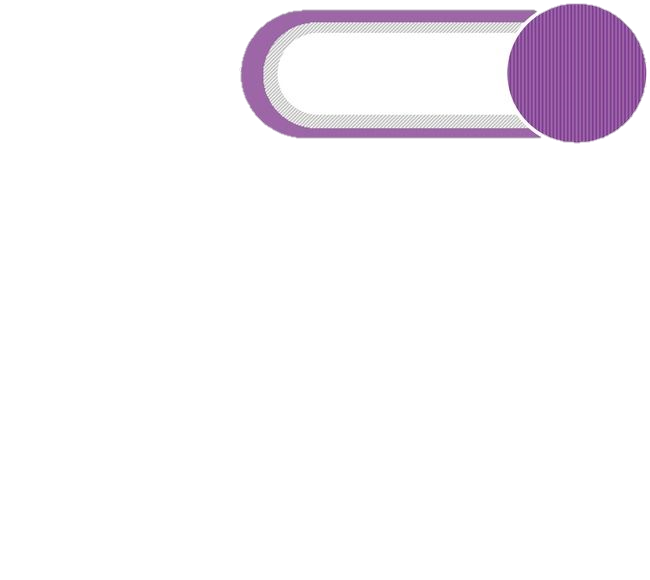 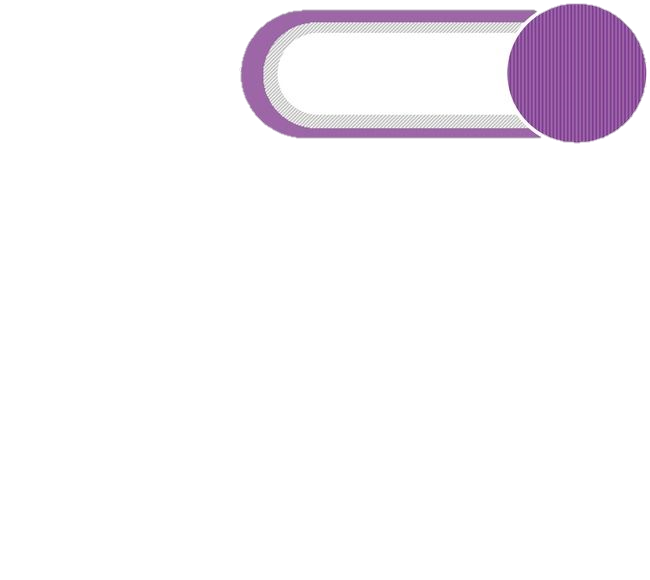 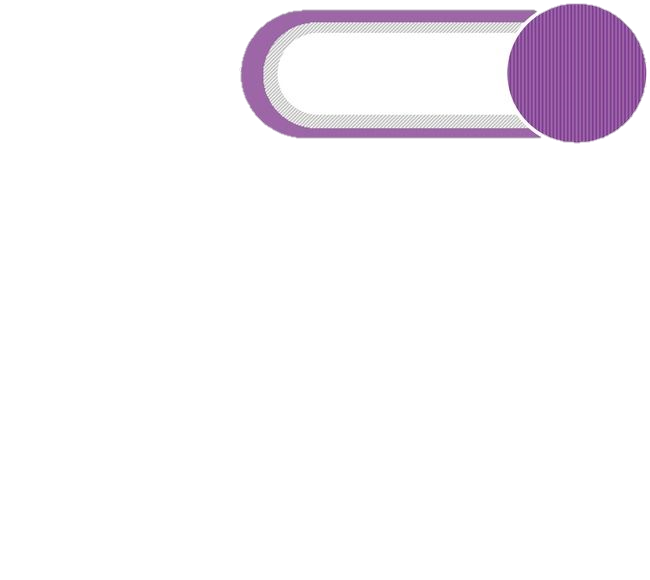 الالتزام بالوقت المحدد للحصص
عدم مقاطعة المعلم بأي شكل واتباع التعليمات
التفاعل الإيجابي
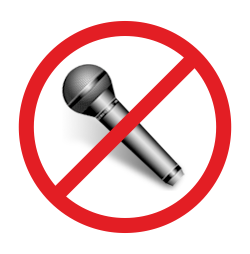 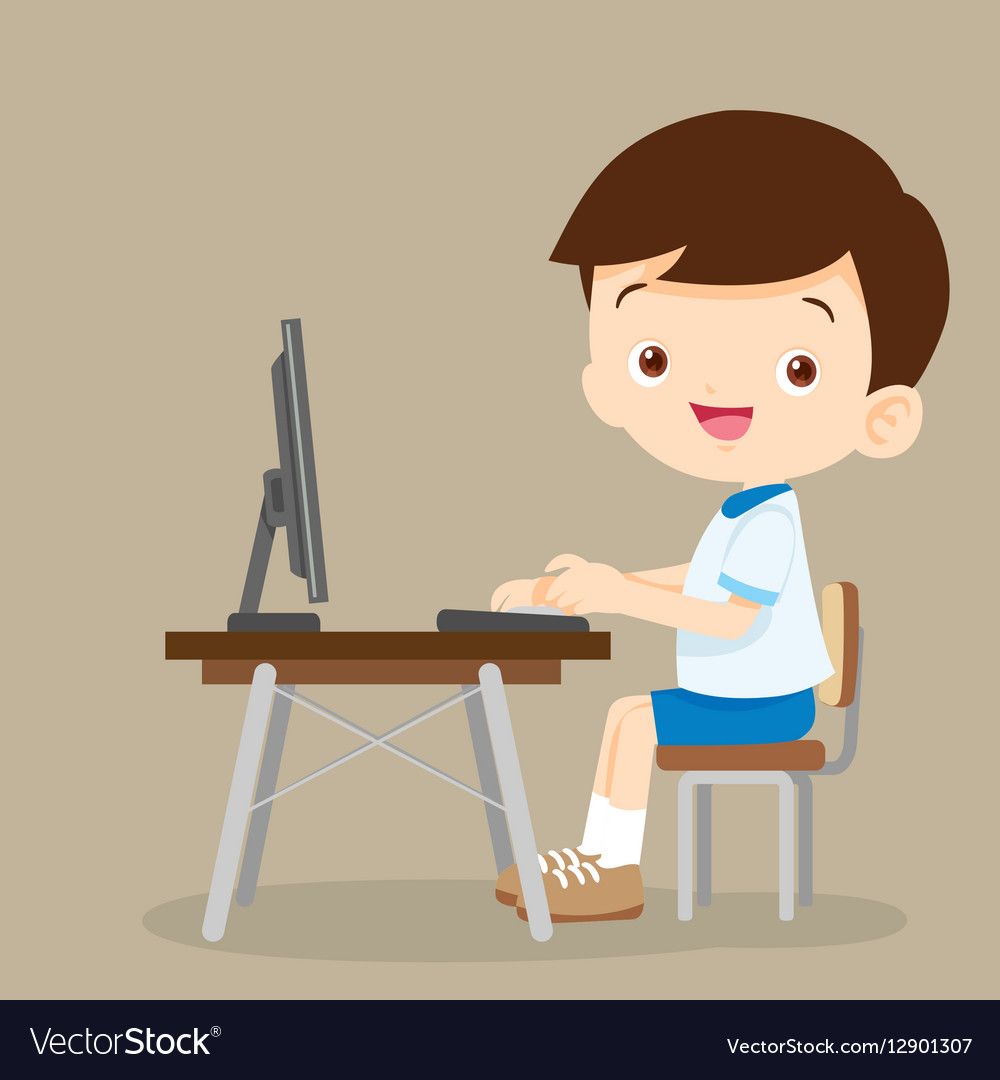 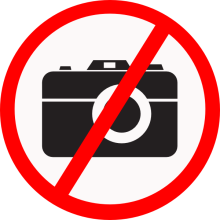 4
5
6
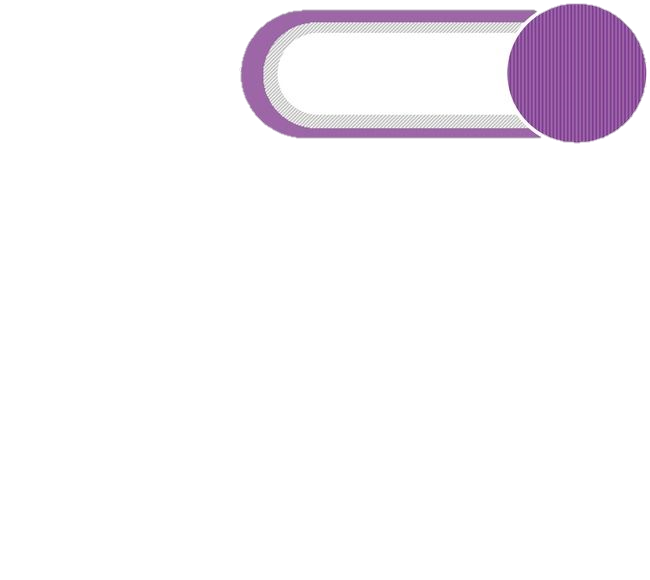 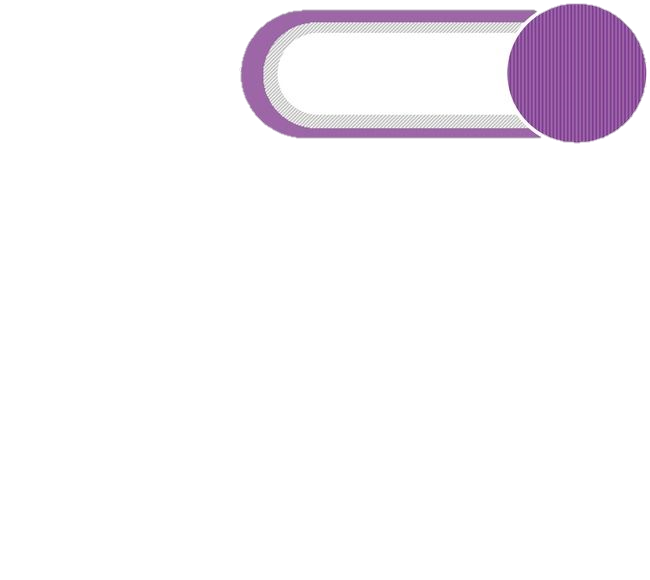 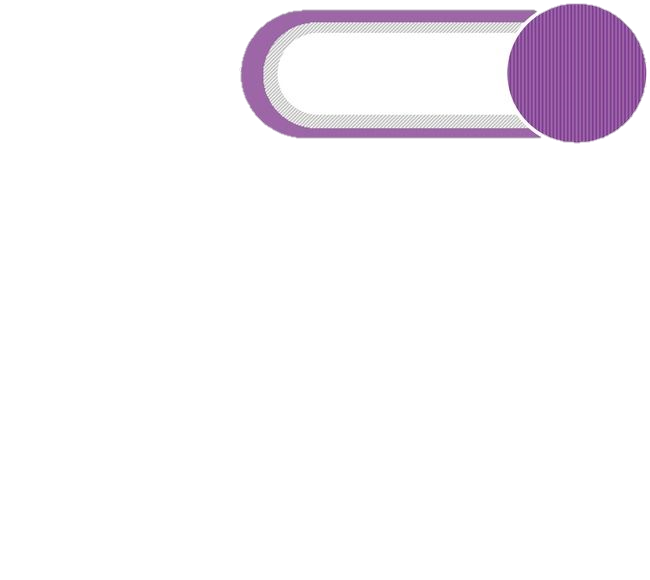 عدم فتح الكاميرا أو تصوير الشاشة
عدم فتح المايكرفون بدون إذن المعلمة
الجلوس بشكل صحيح
المعلمة عواطف عبدالله
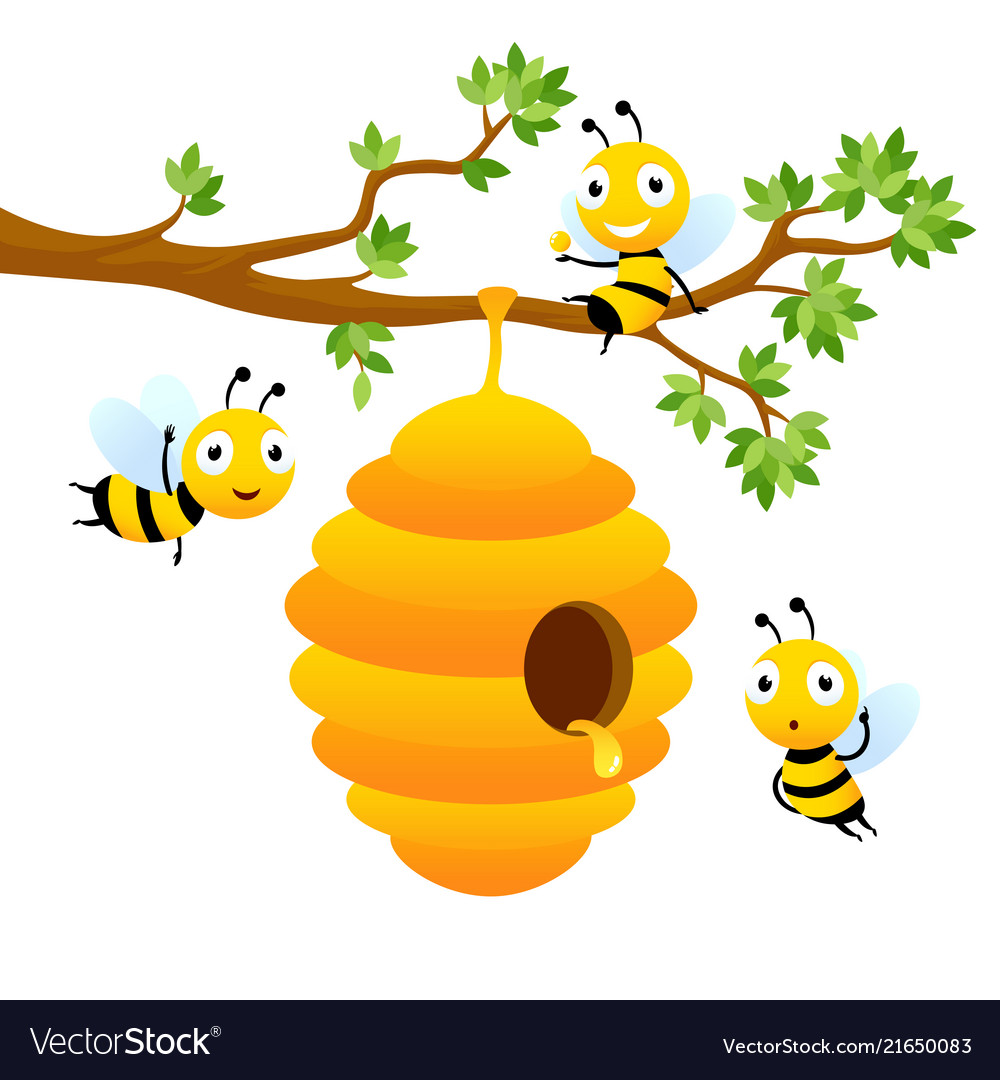 عرض
المعلمة عواطف عبدالله
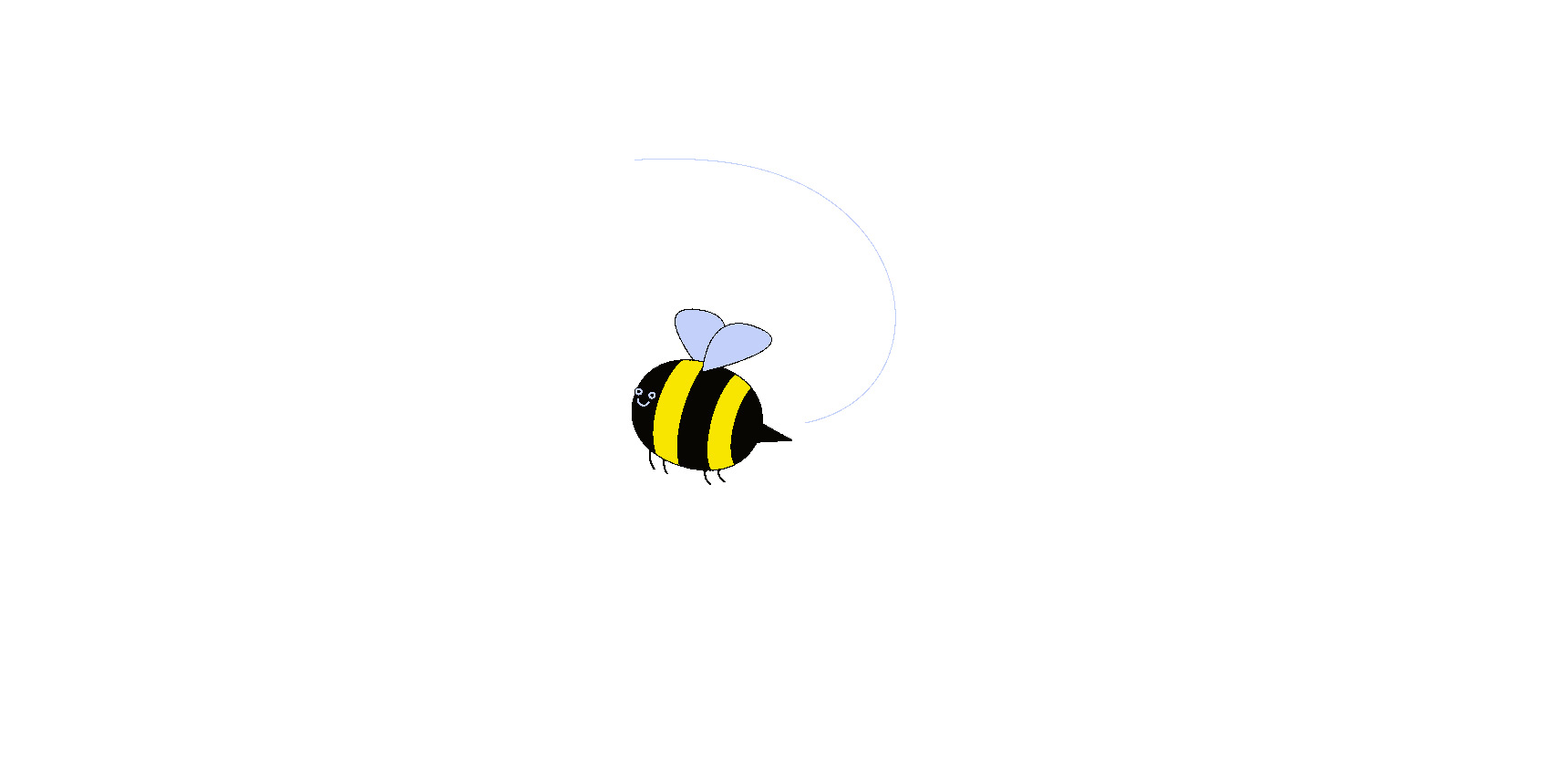 درس الاستماعالنّحل
نواتج التعلم : 
1 /  يستمع المتعلم للمادة المسموعة ويستوعب المحتوى.
2 / يجيب المتعلم عن الأسئلة .
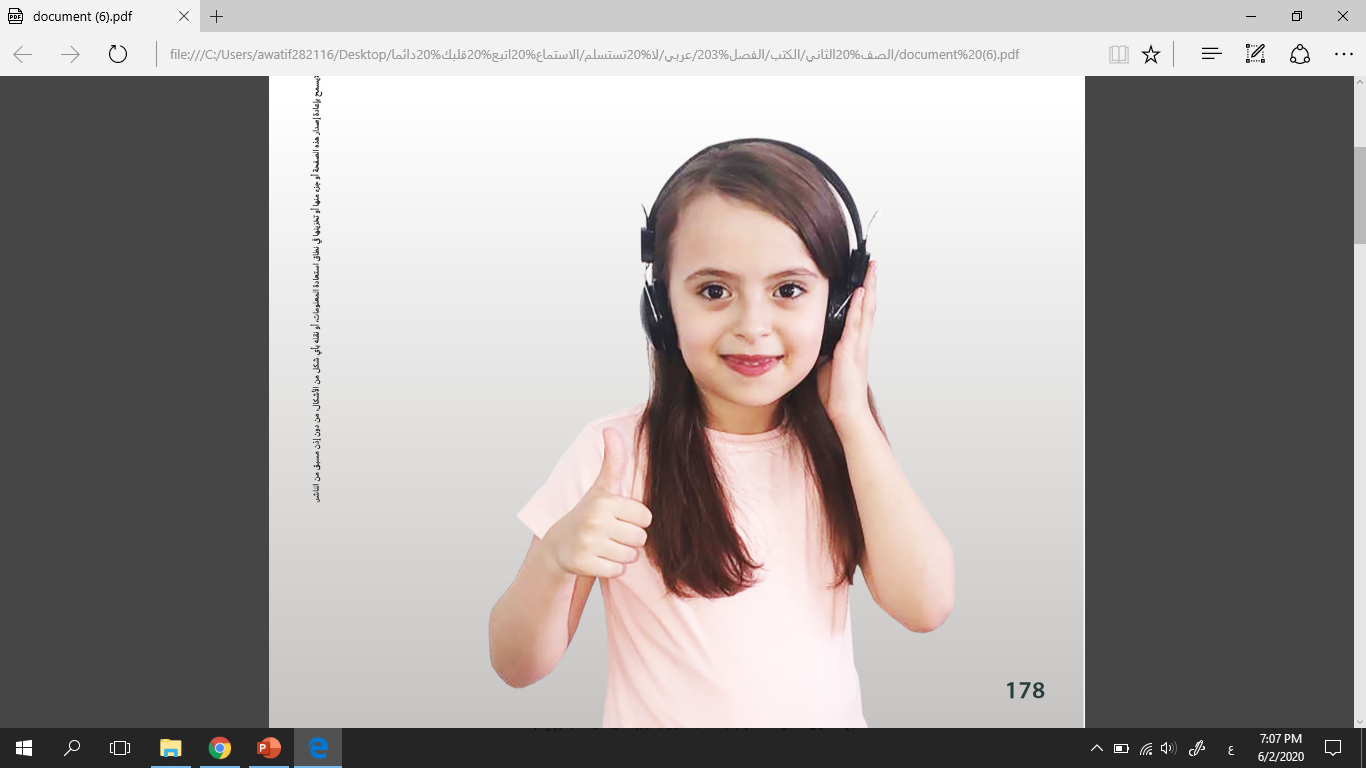 المعلمة عواطف عبدالله
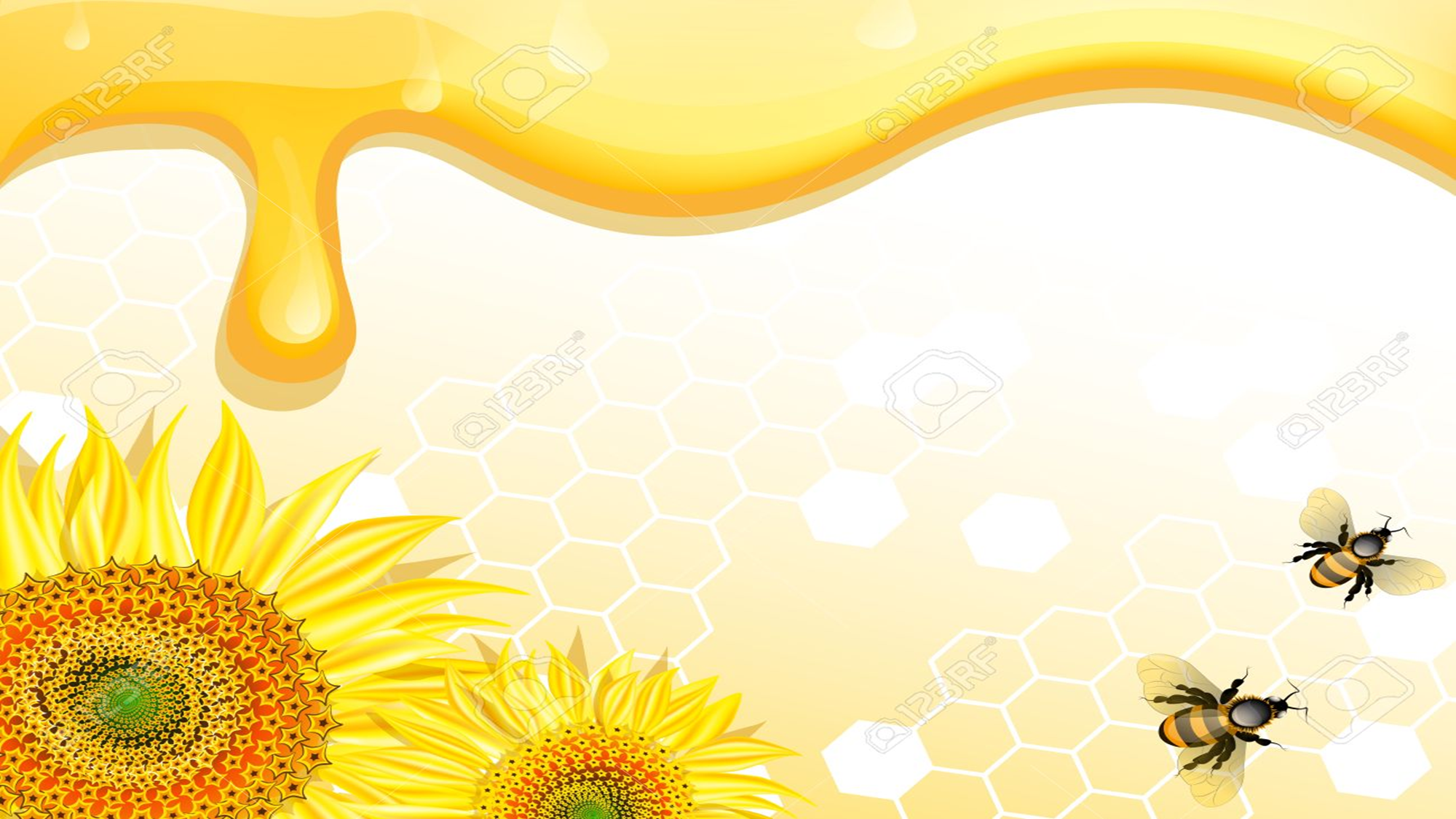 هل راقبت نحلةً يوماً ما؟ ماذا شاهدت؟
ماذا يصْنع النحل لنا؟ هل تحب طعمه؟
ما موضوع نص الاستماع اليوم ؟
النحل
المعلمة عواطف عبدالله
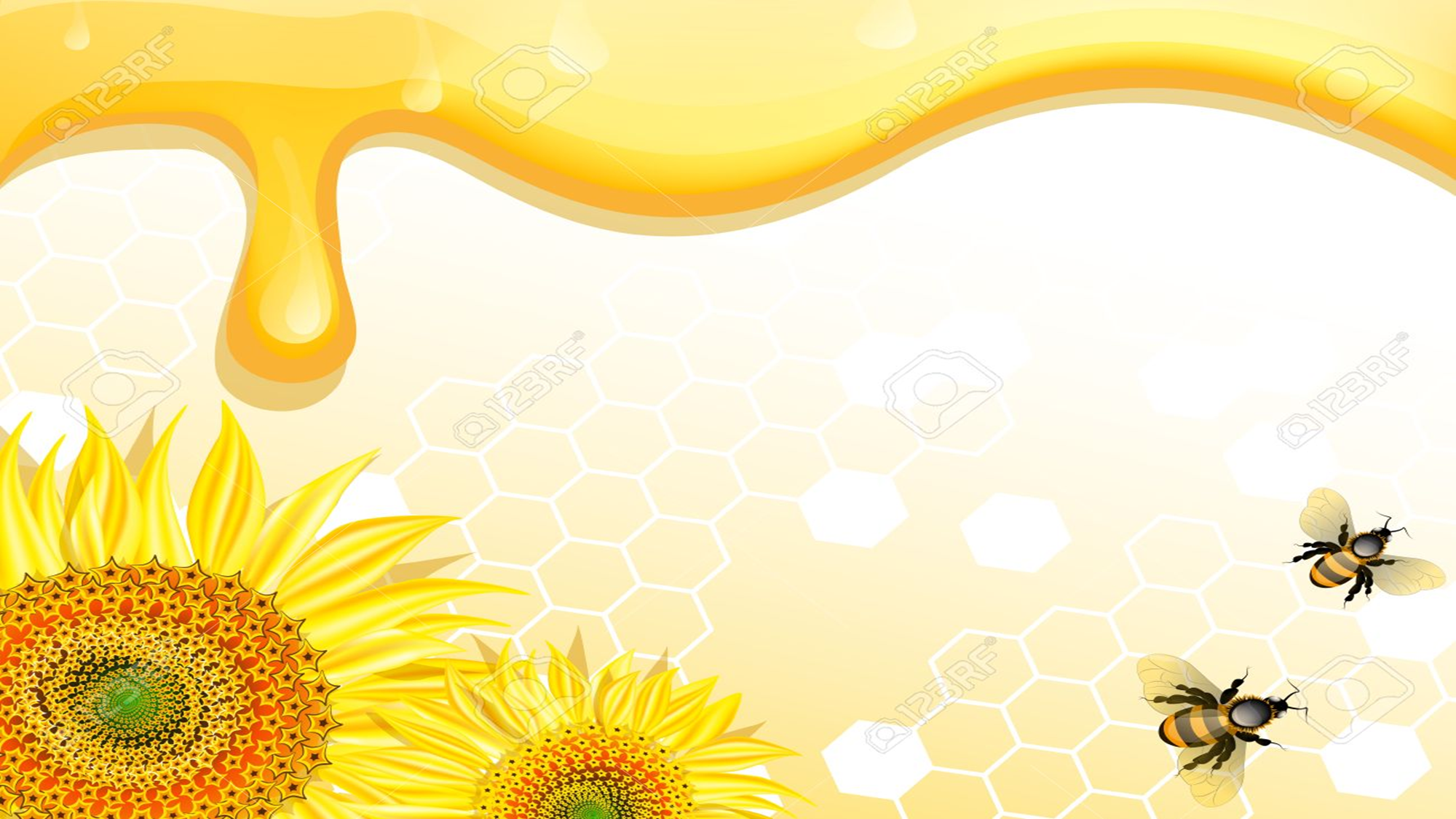 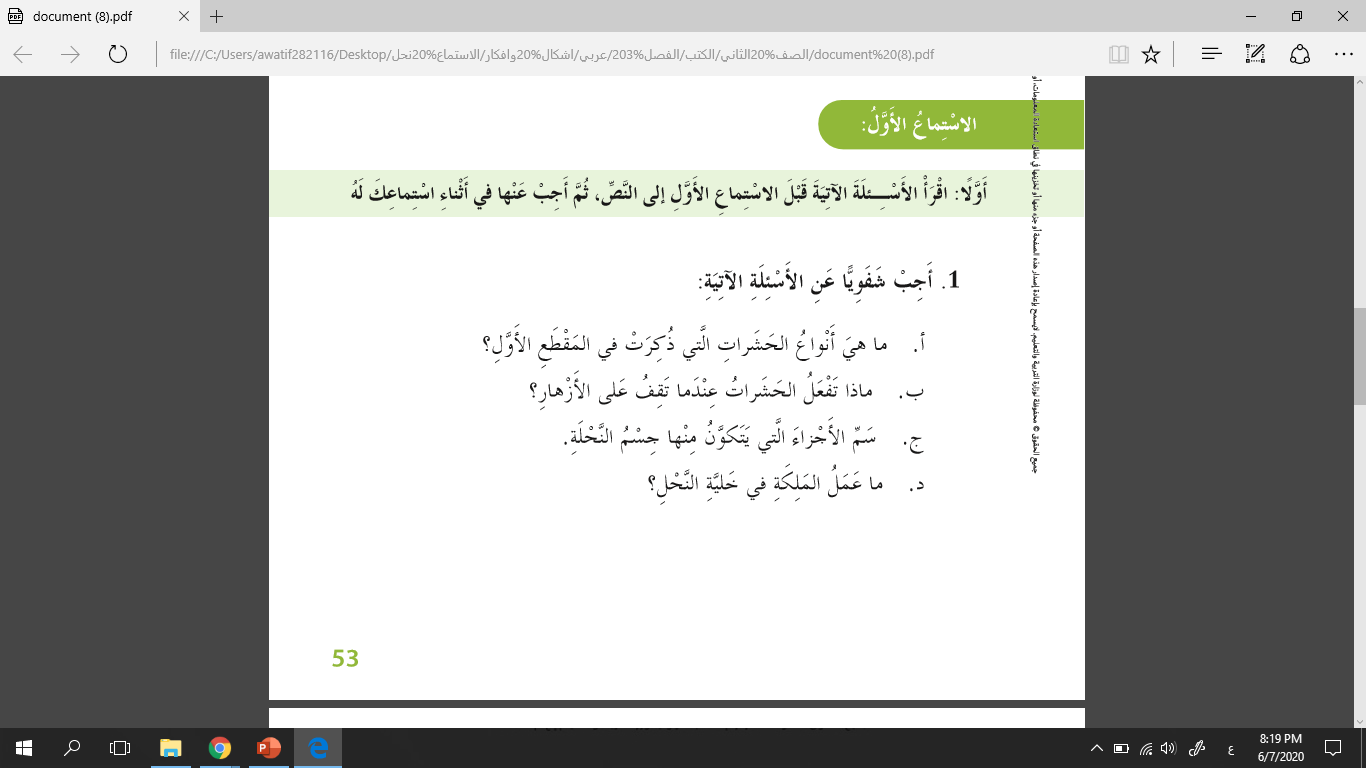 صفحة 53
المعلمة عواطف عبدالله
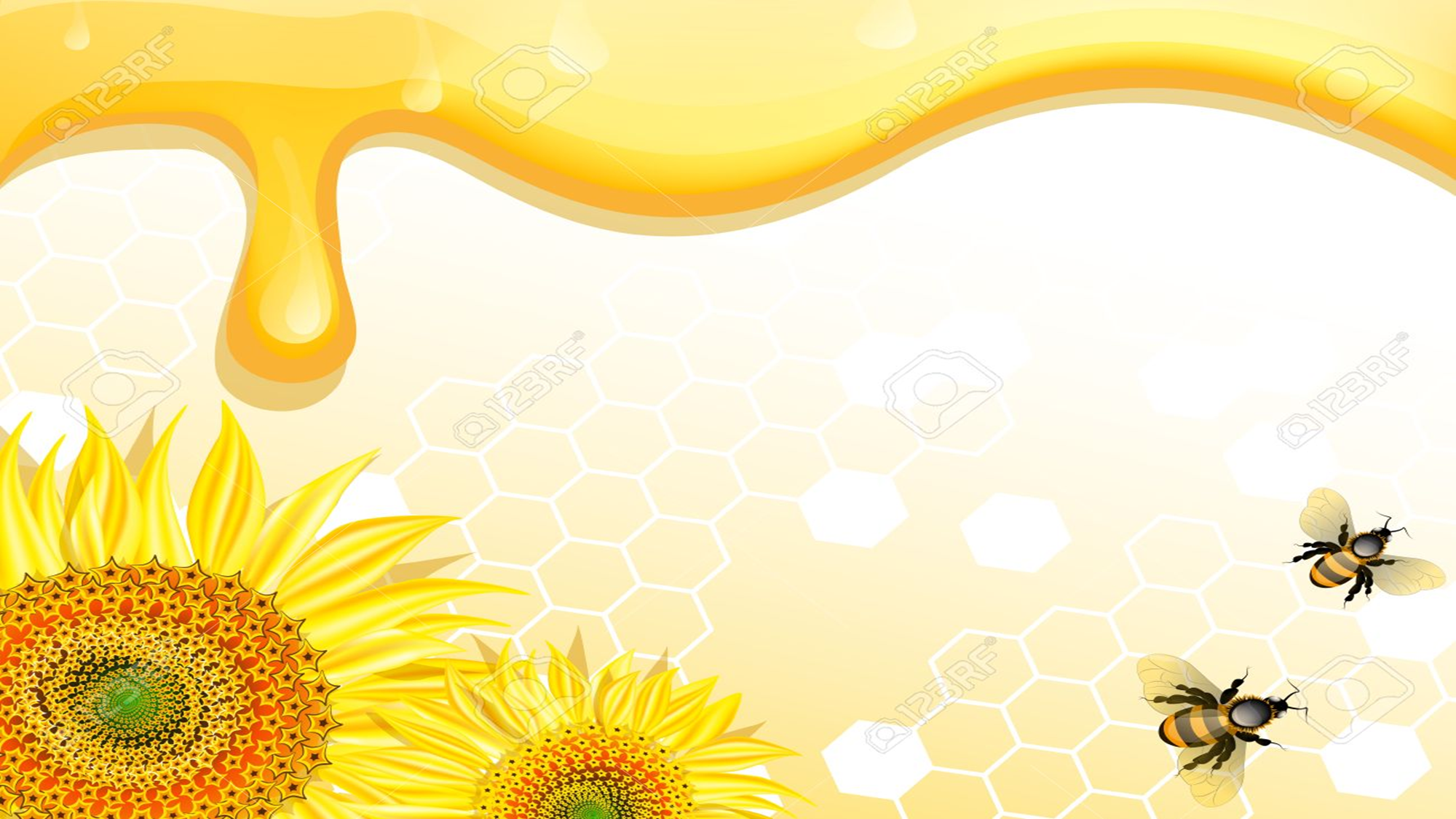 هيا نستمع للنص
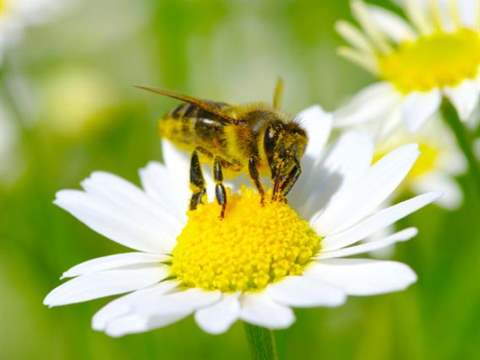 المعلمة عواطف عبدالله
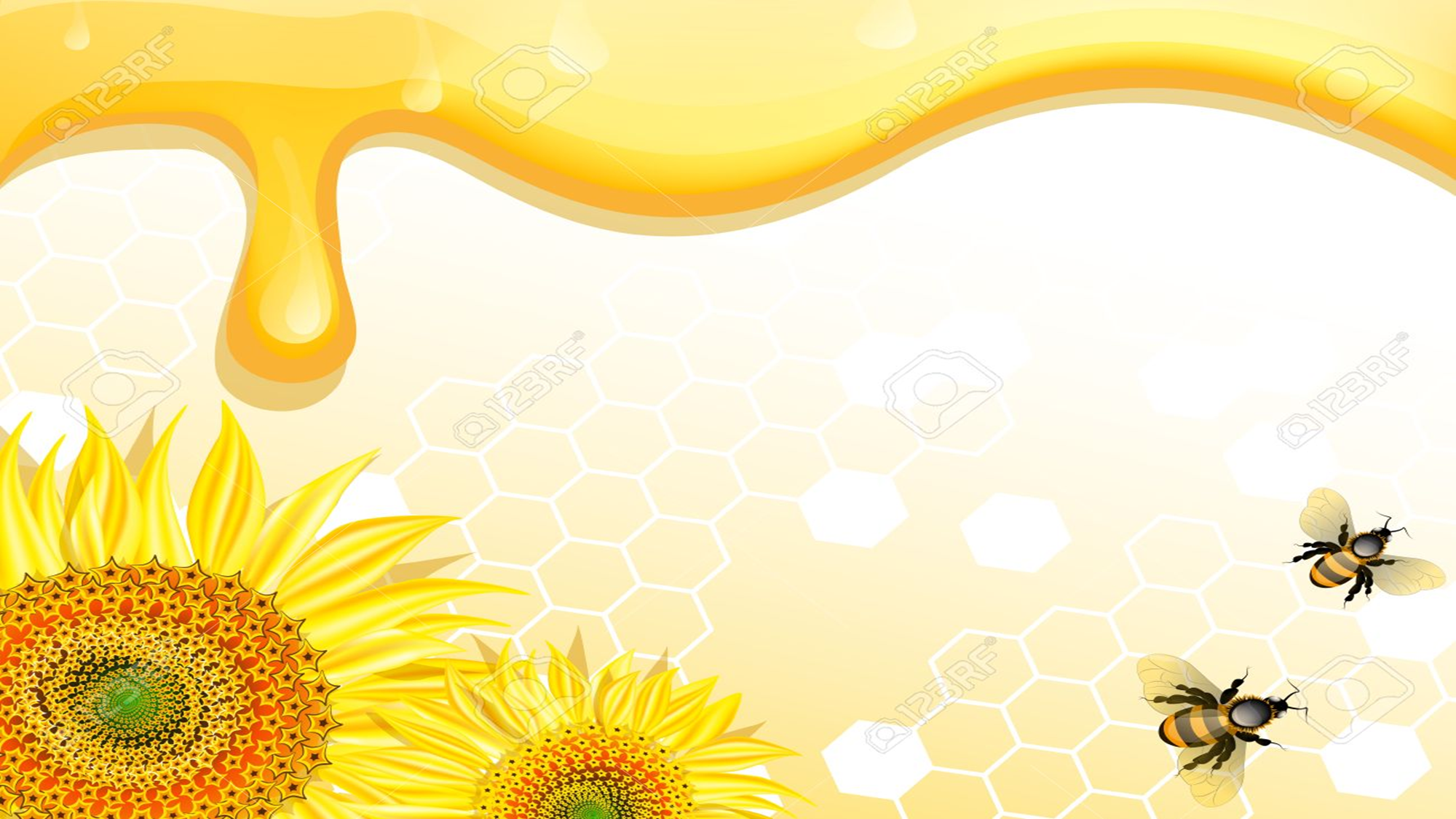 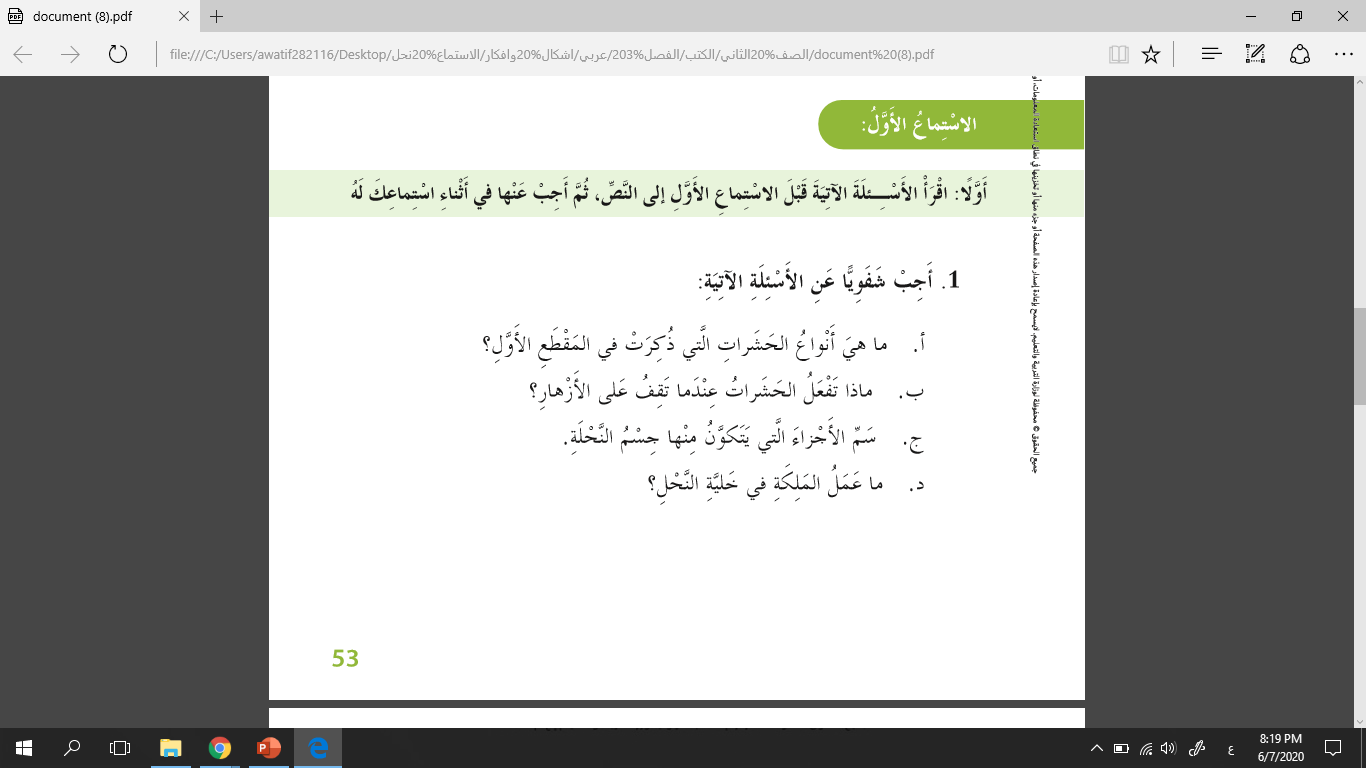 المعلمة عواطف عبدالله
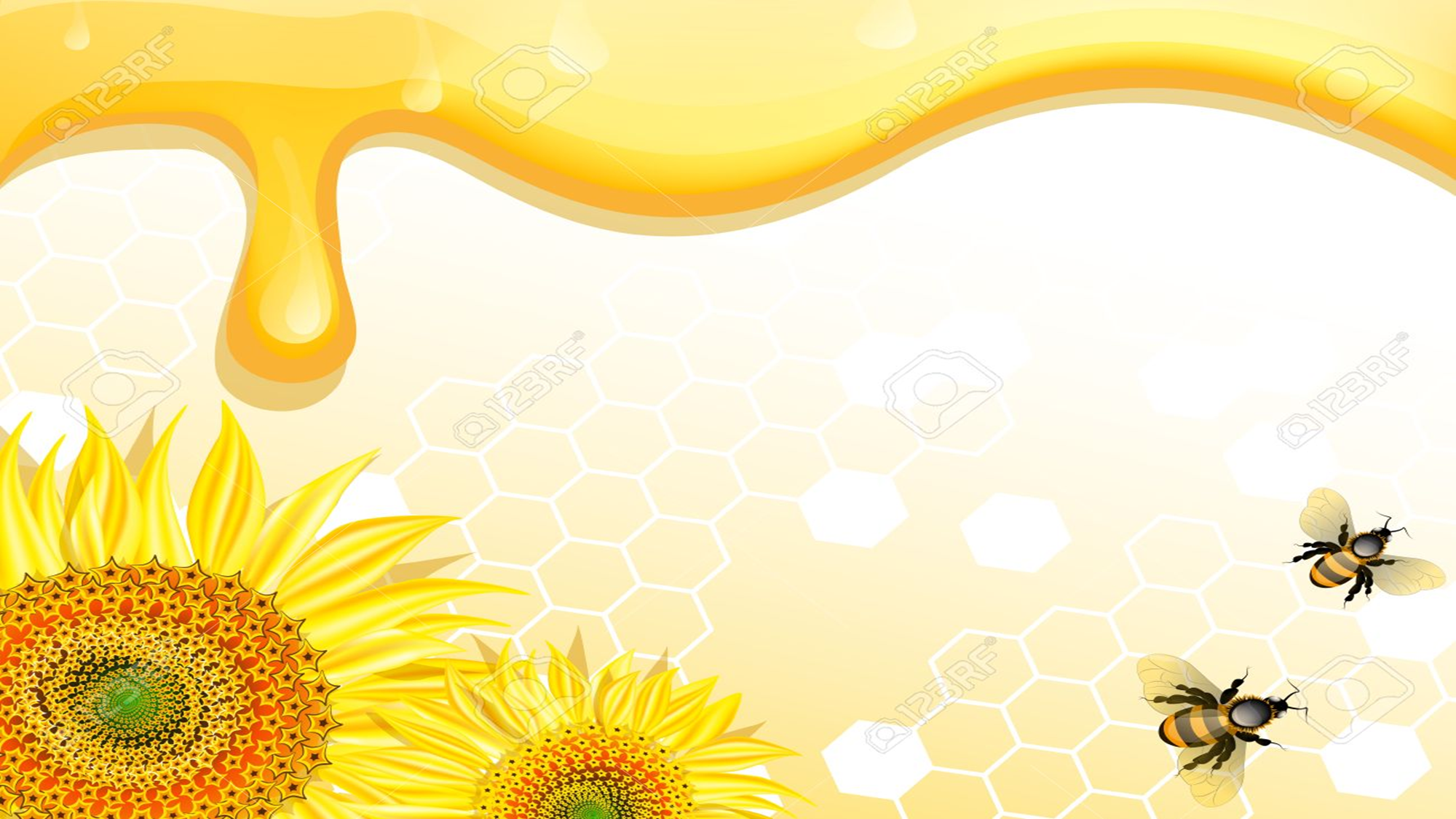 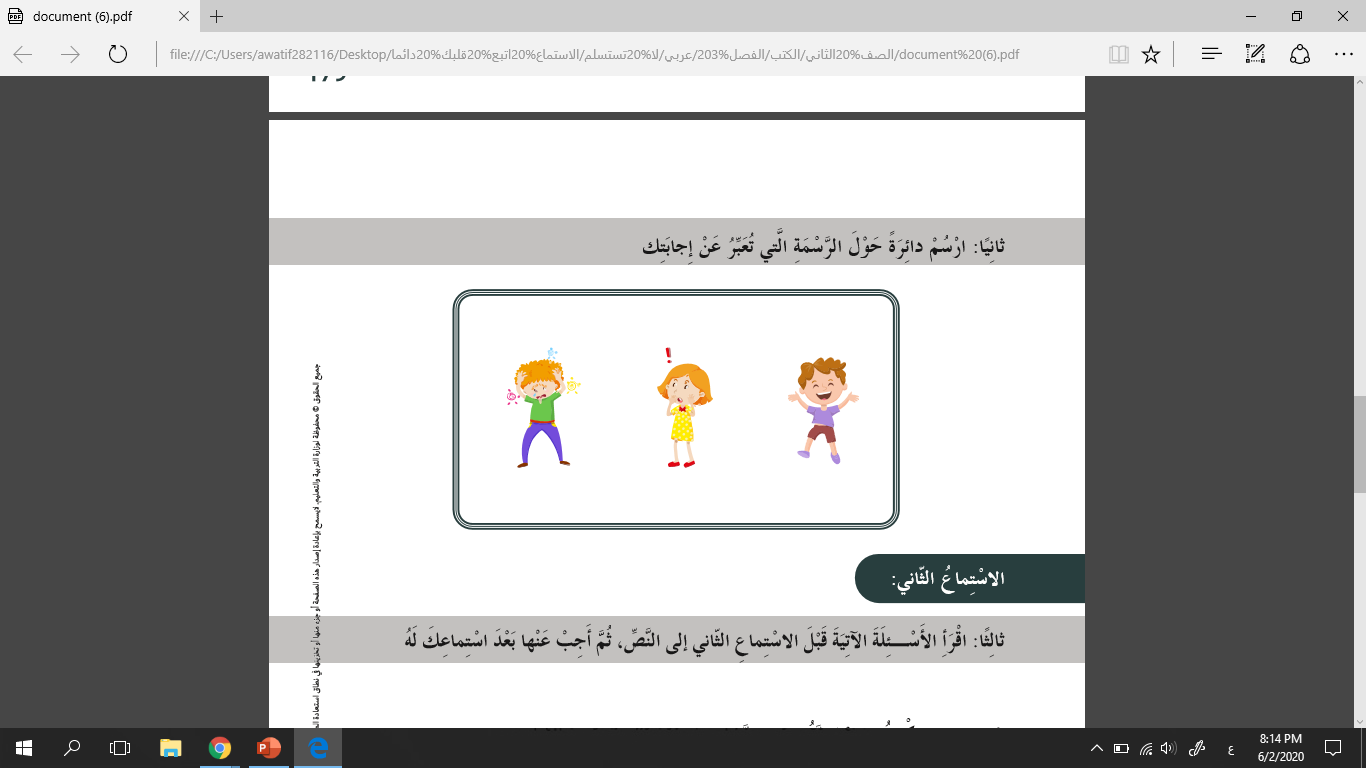 المعلمة عواطف عبدالله
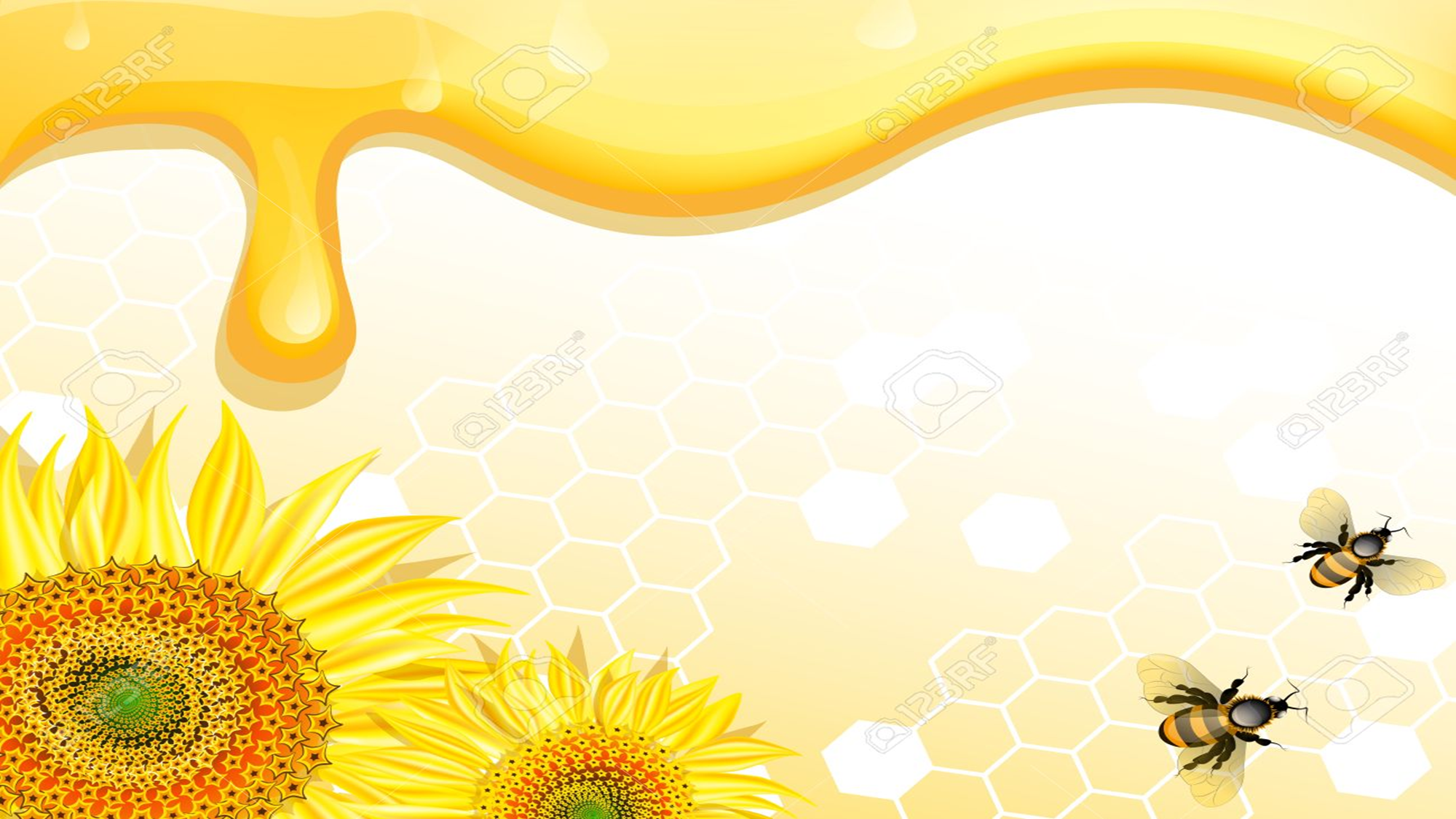 1 / تنشط حركة الْحشرات في فصل
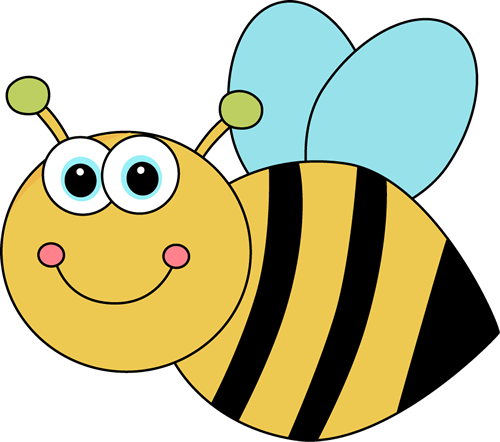 الربيع
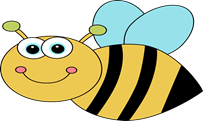 الخريف
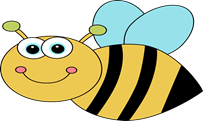 الصيف
المعلمة عواطف عبدالله
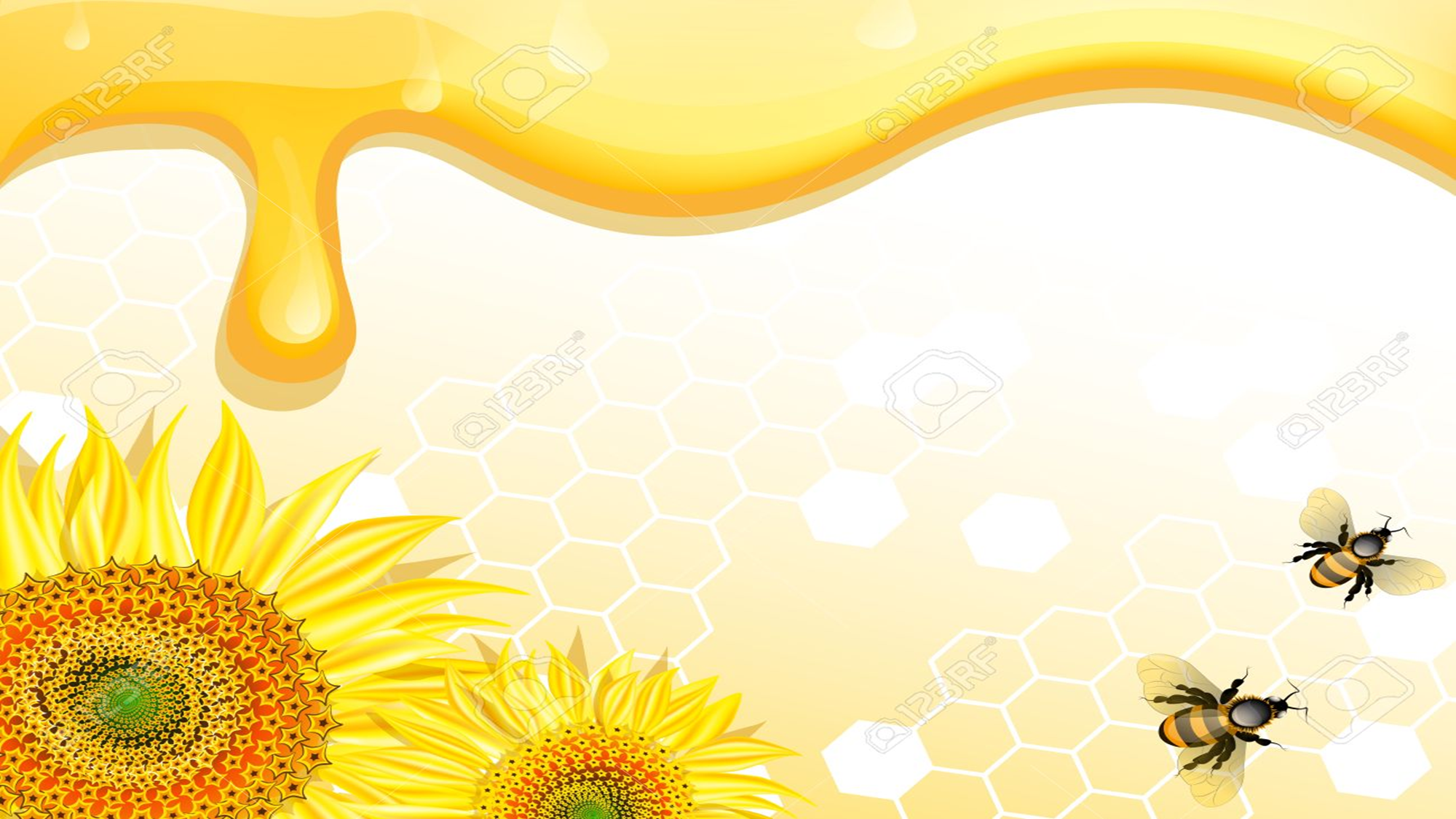 2 / النّحل من الحشرات المفيدة حسب النص لأنه
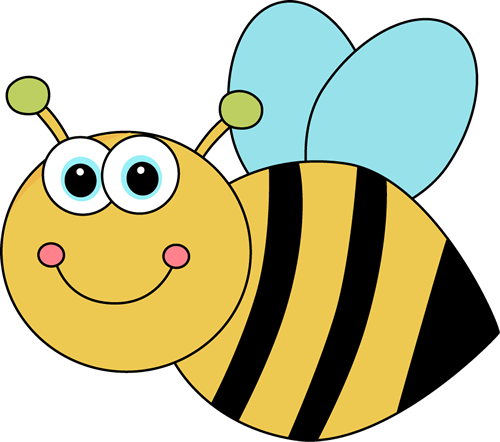 يعطينا الغذاء
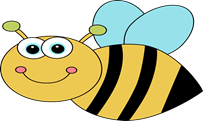 يعطينا الْدواء
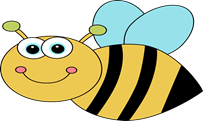 يعطينا الْعسل
المعلمة عواطف عبدالله
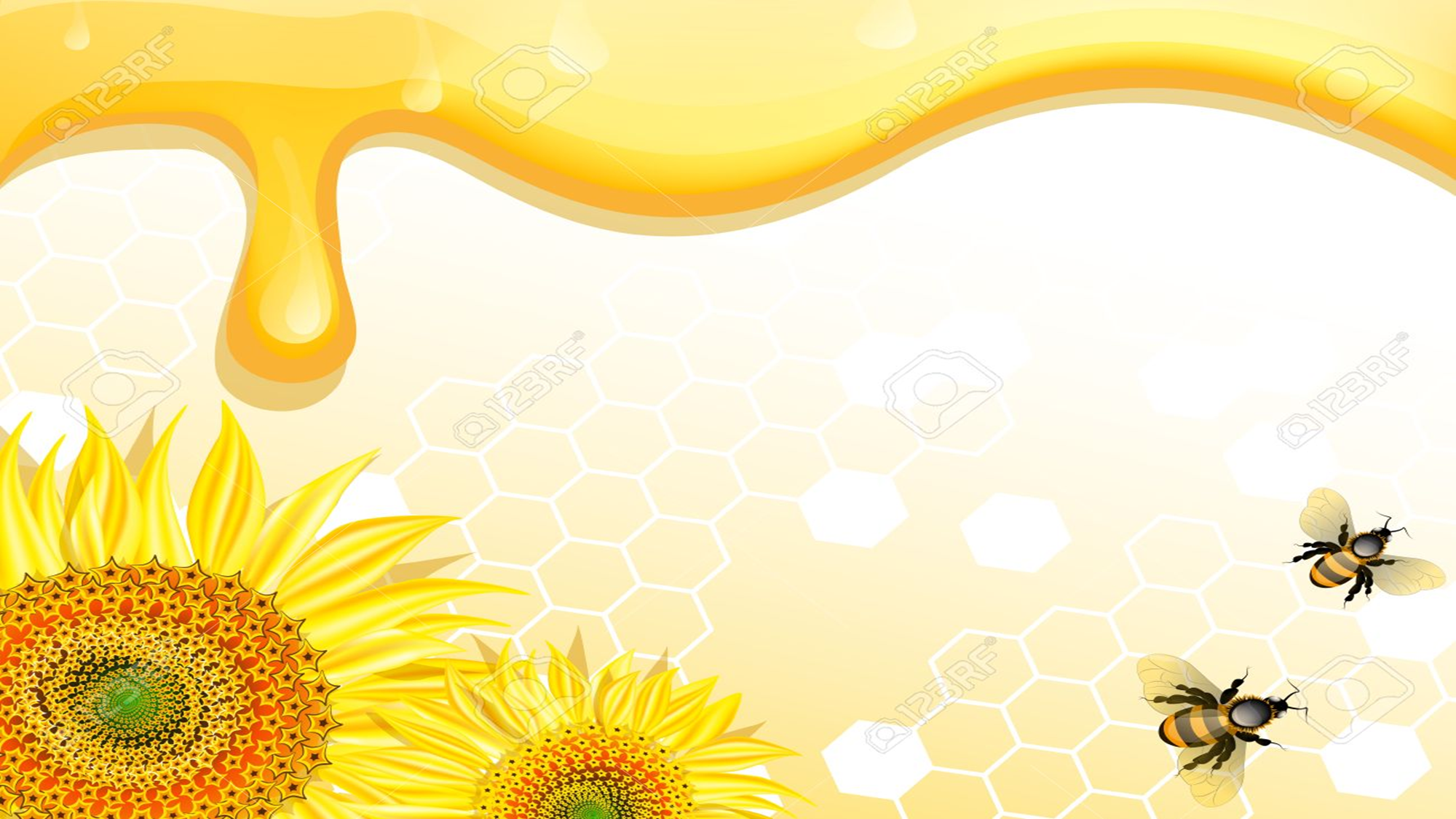 3 / يعيش النّحل حسب النص في
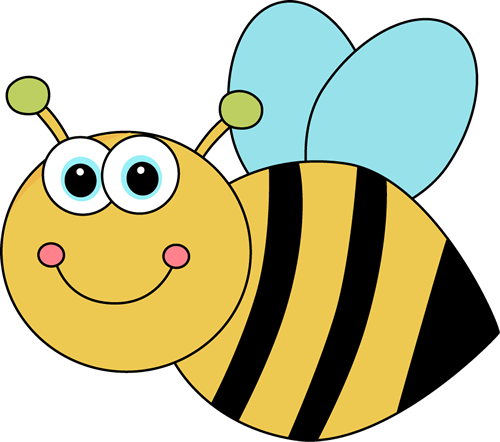 الْجحر
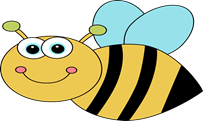 الْخلية
الغابات
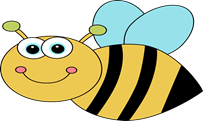 المعلمة عواطف عبدالله
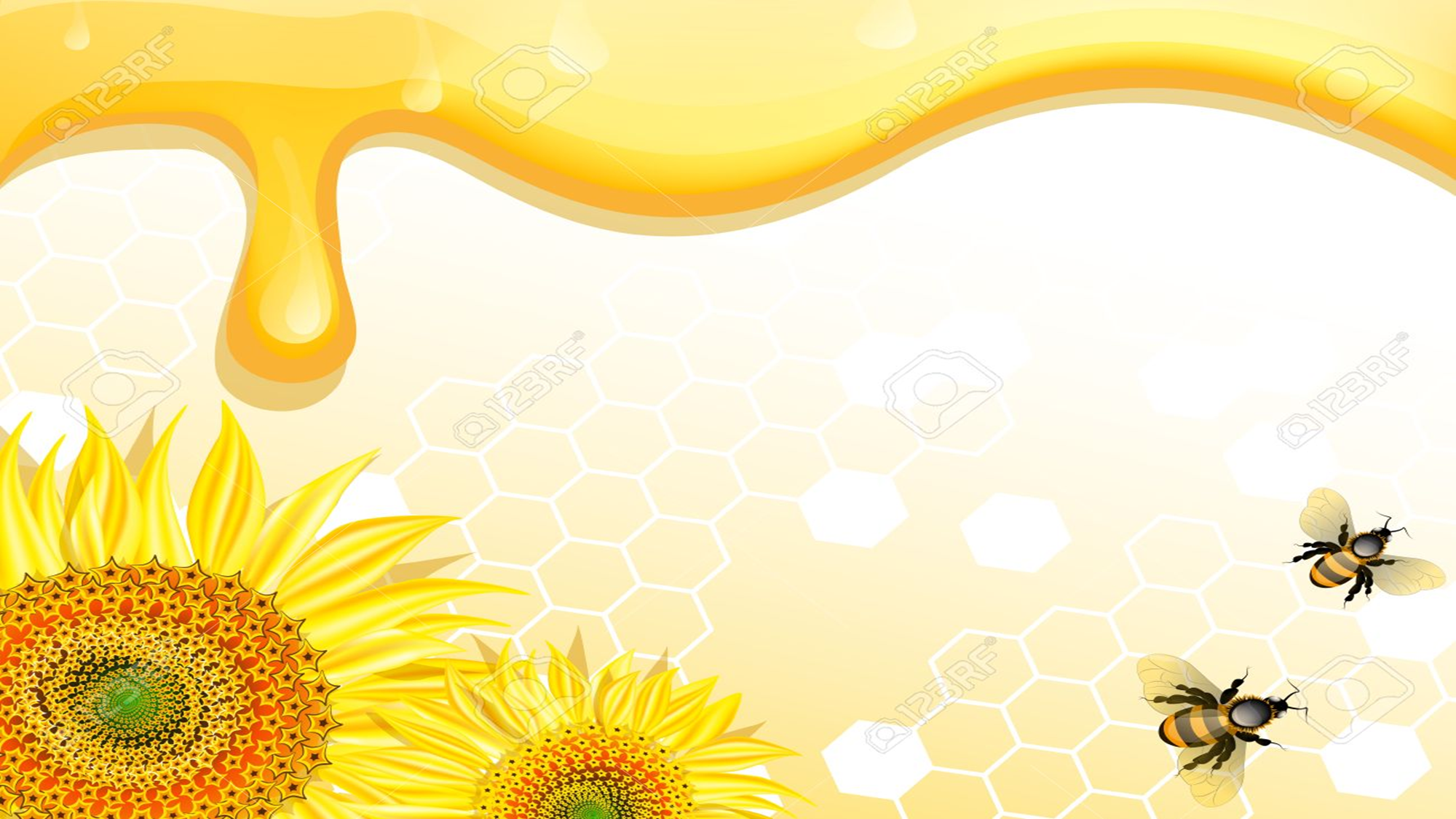 4 / الْمسؤول عن جمع الرحيق وإدخاله للخلية
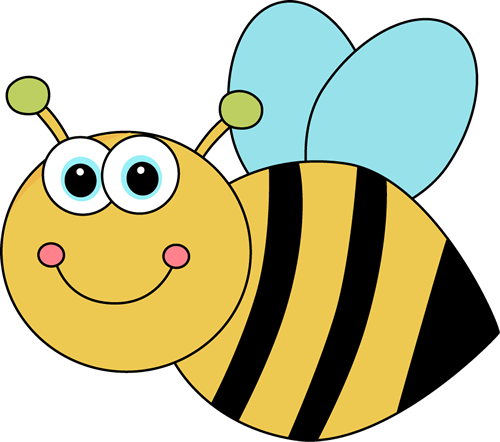 العاملات
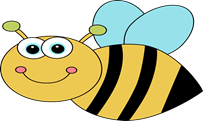 الذكور
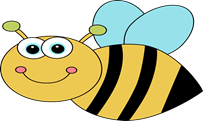 الملكة
المعلمة عواطف عبدالله
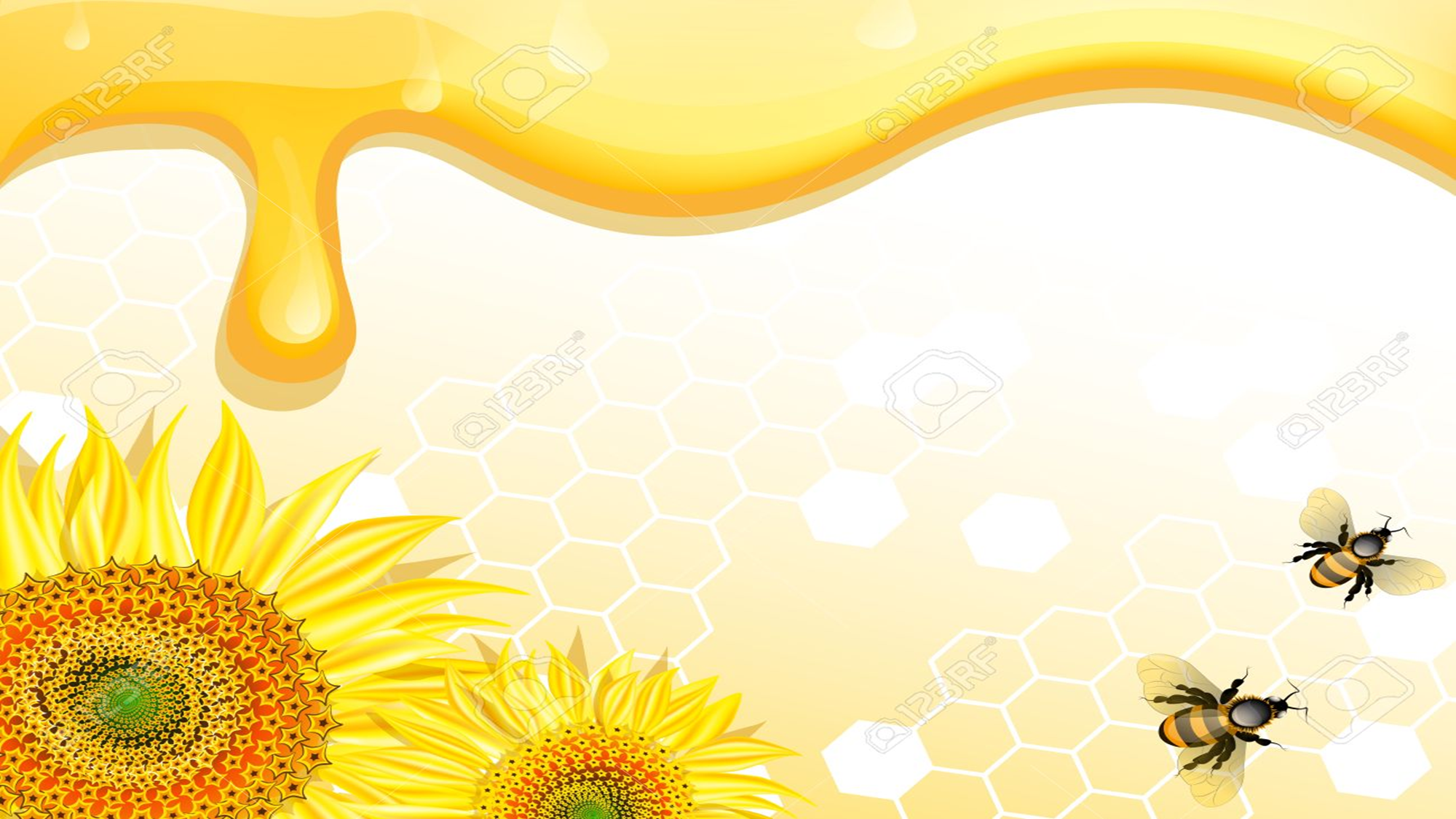 5 / نوع النص هو
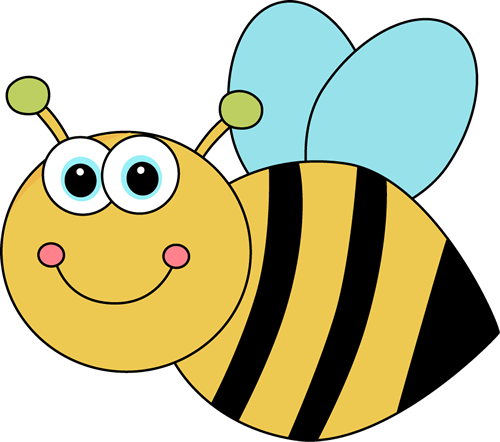 معلوماتي
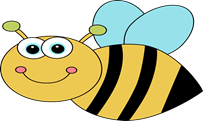 قصصي
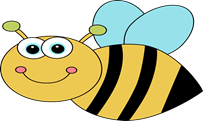 خيالي
المعلمة عواطف عبدالله
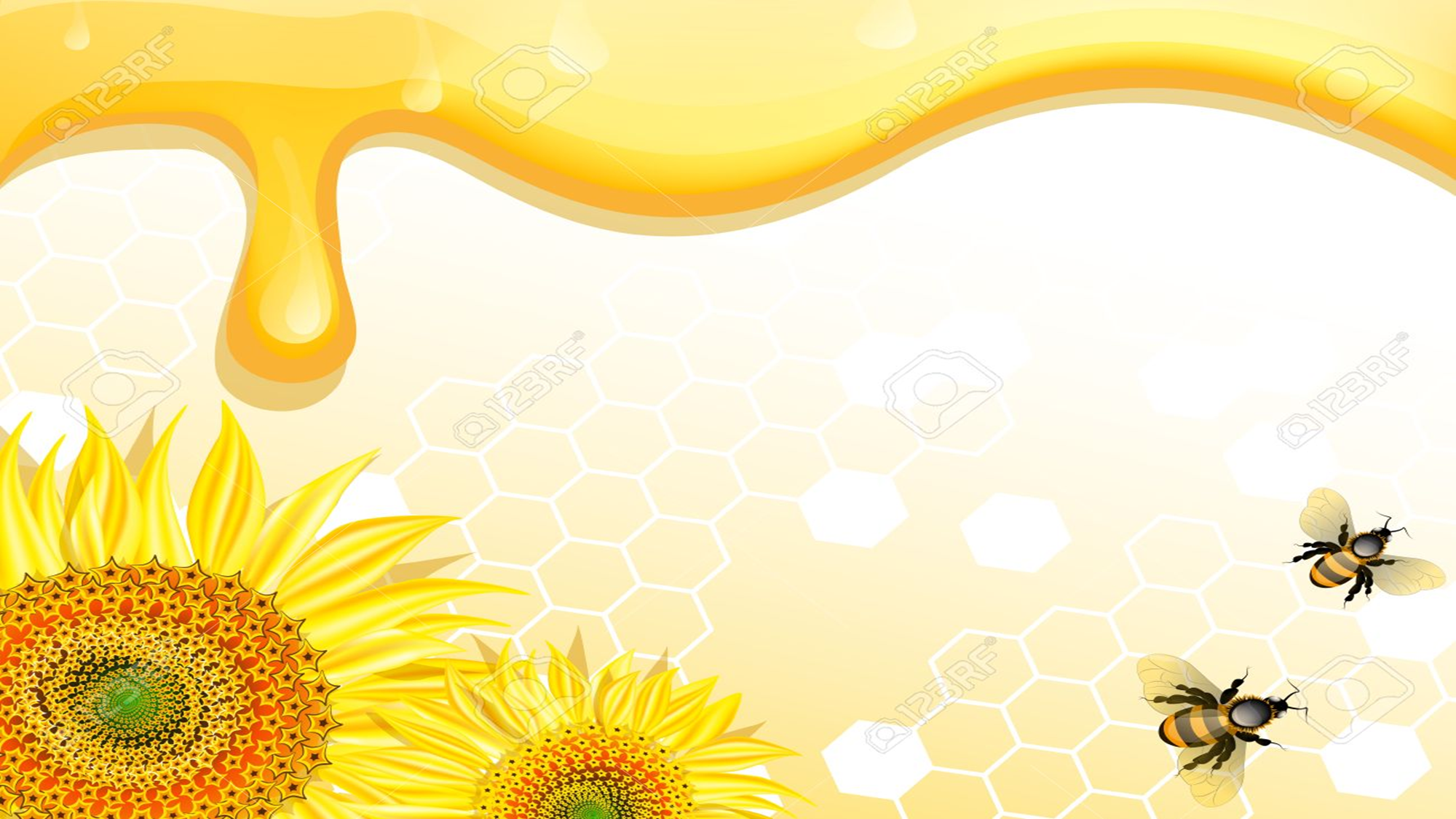 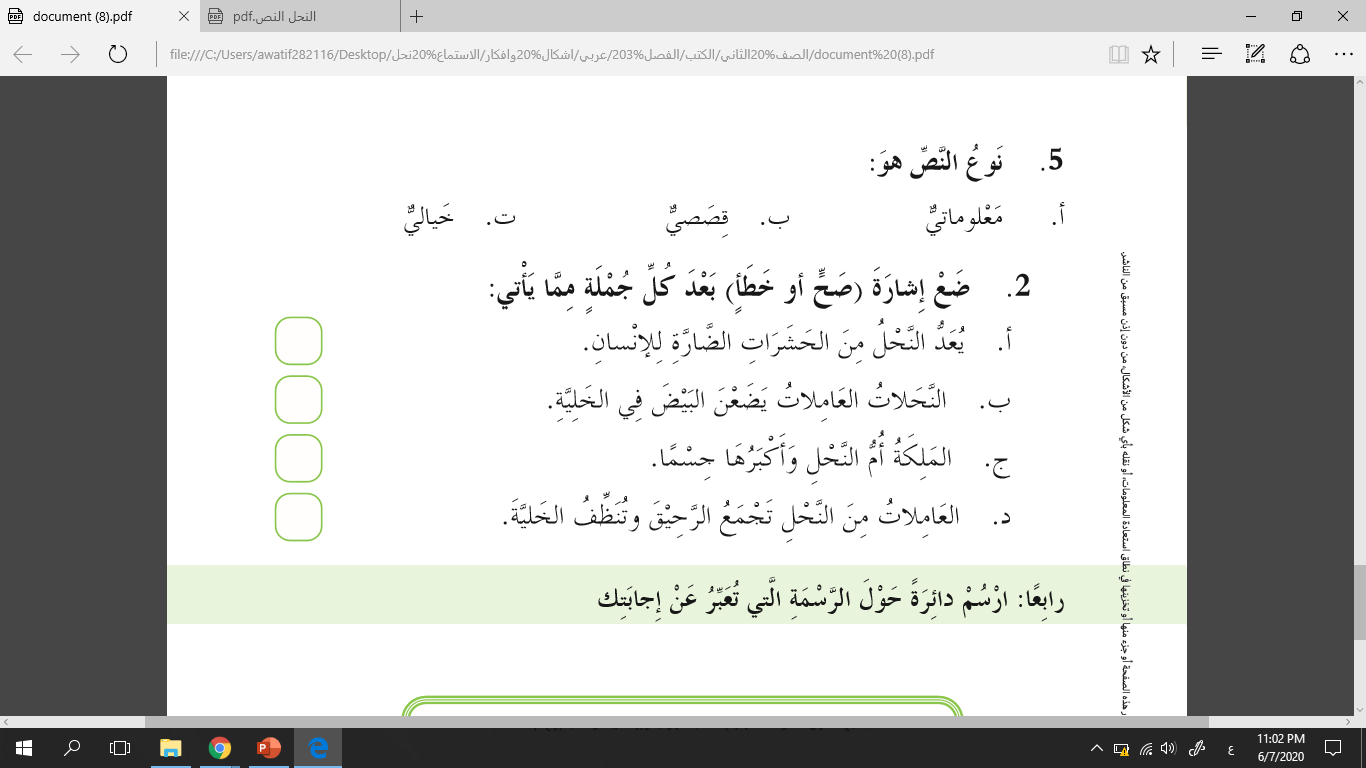 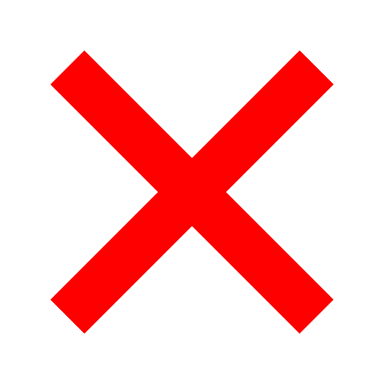 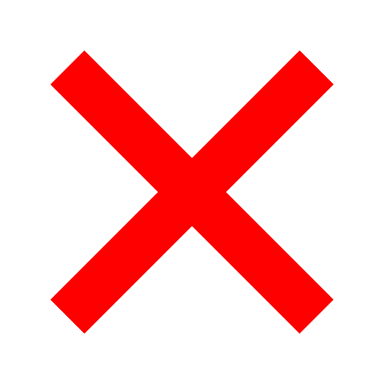 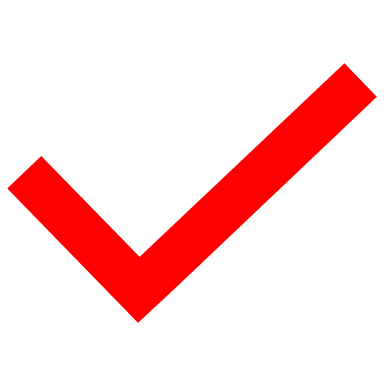 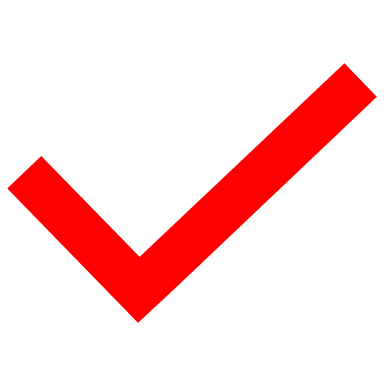 المعلمة عواطف عبدالله
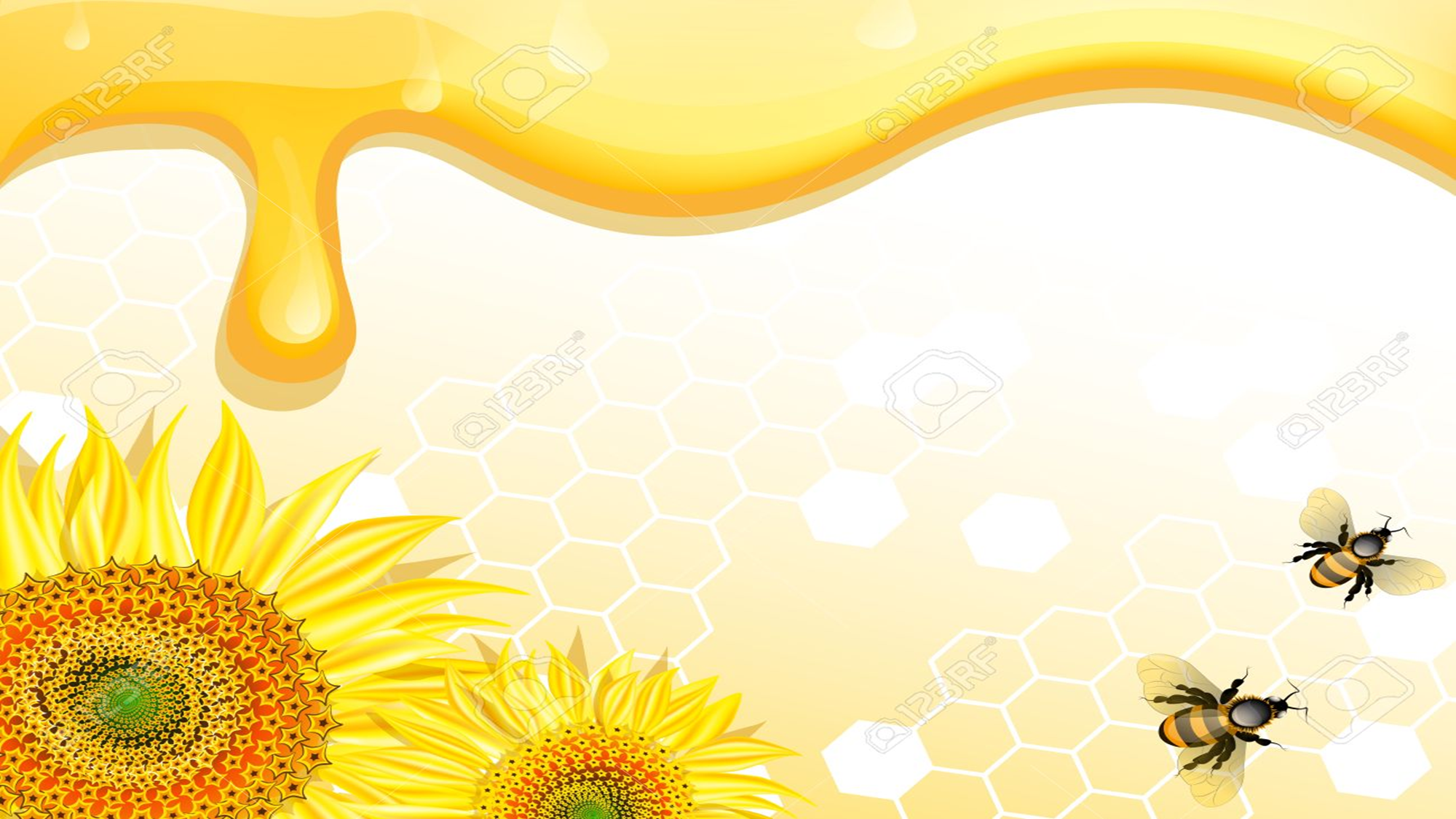 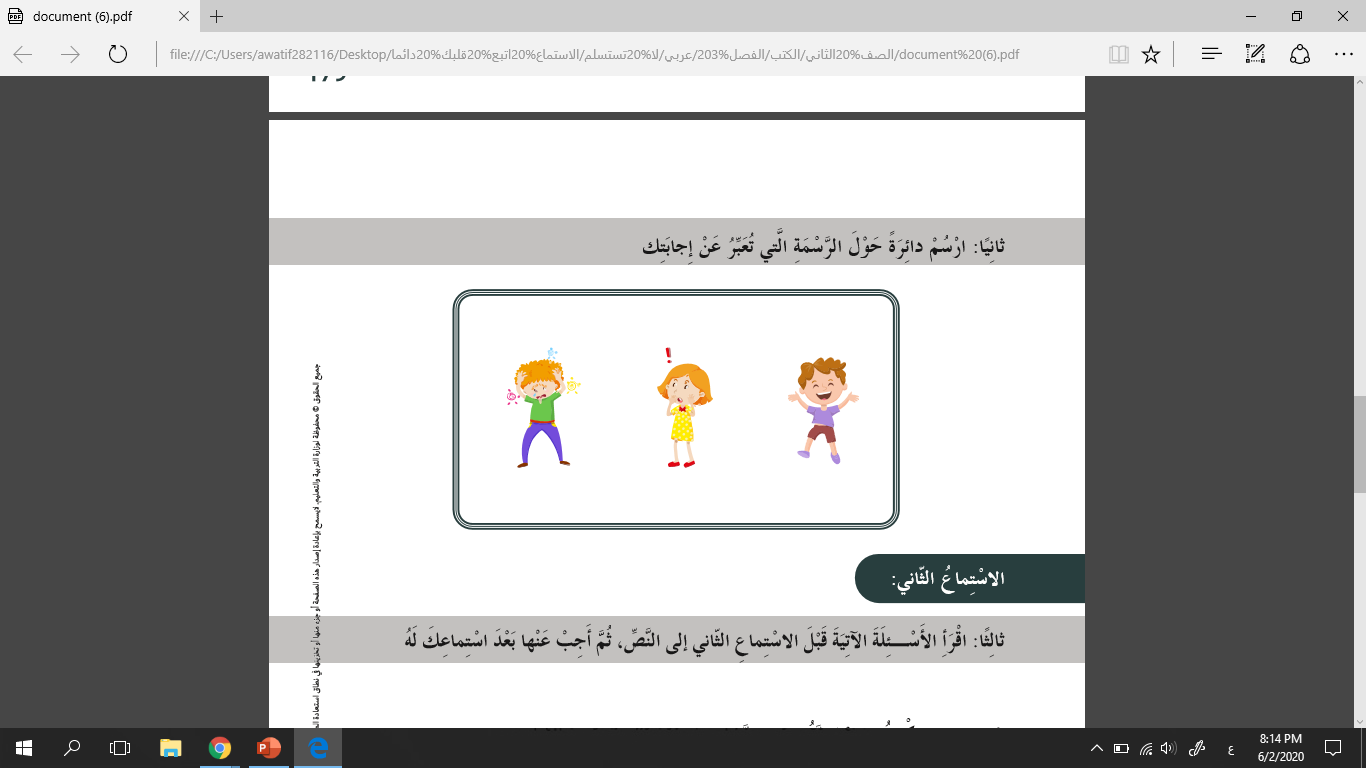 المعلمة عواطف عبدالله
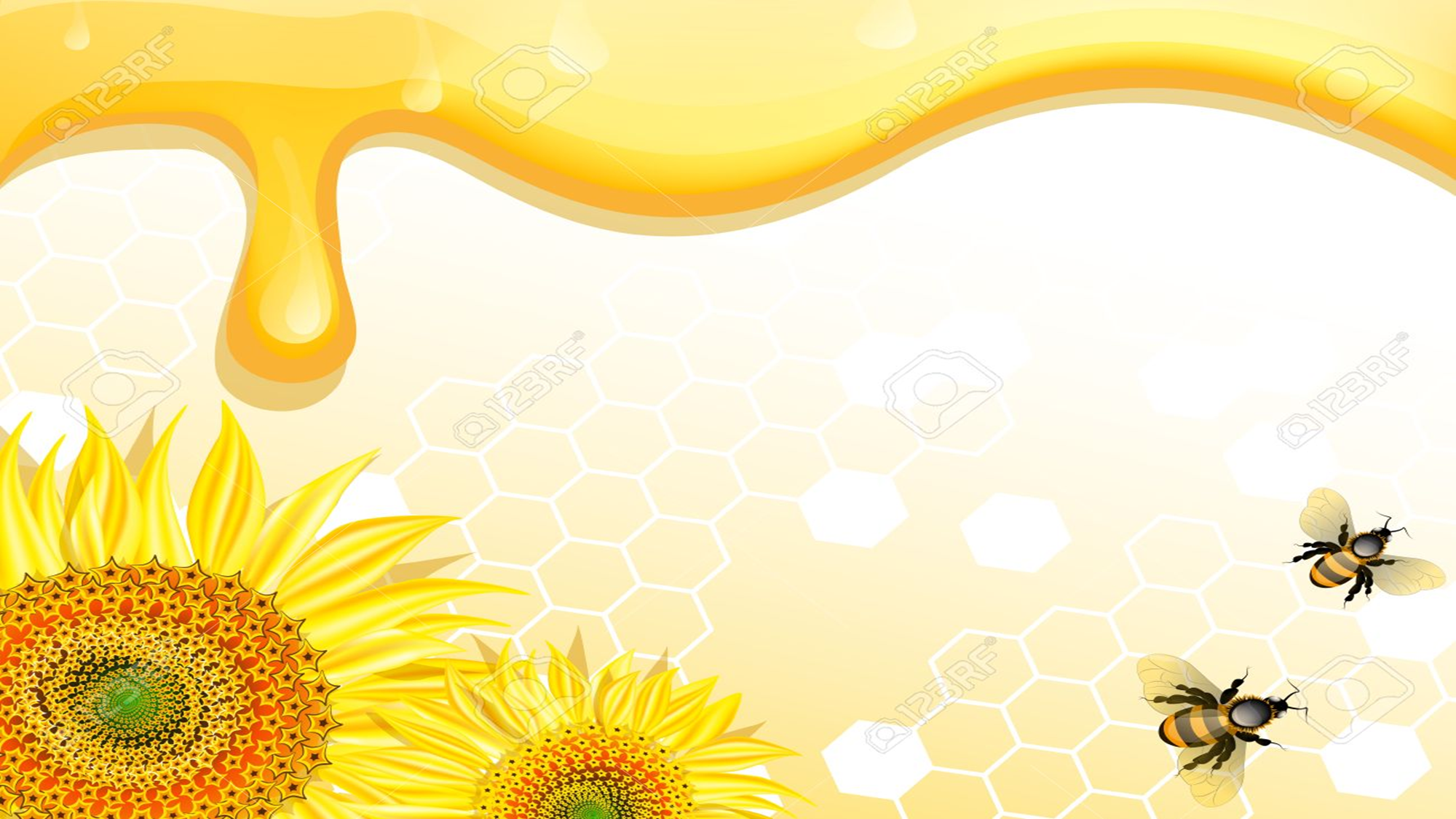 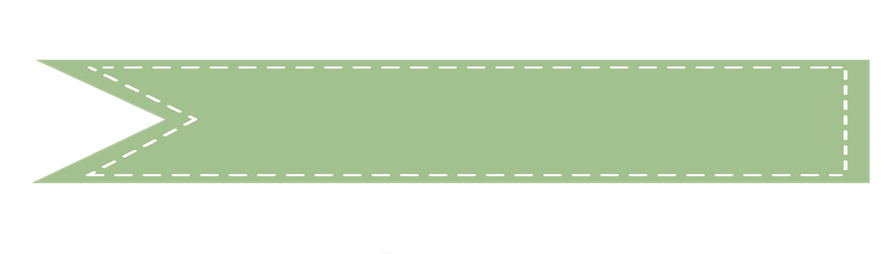 بطاقة خروج
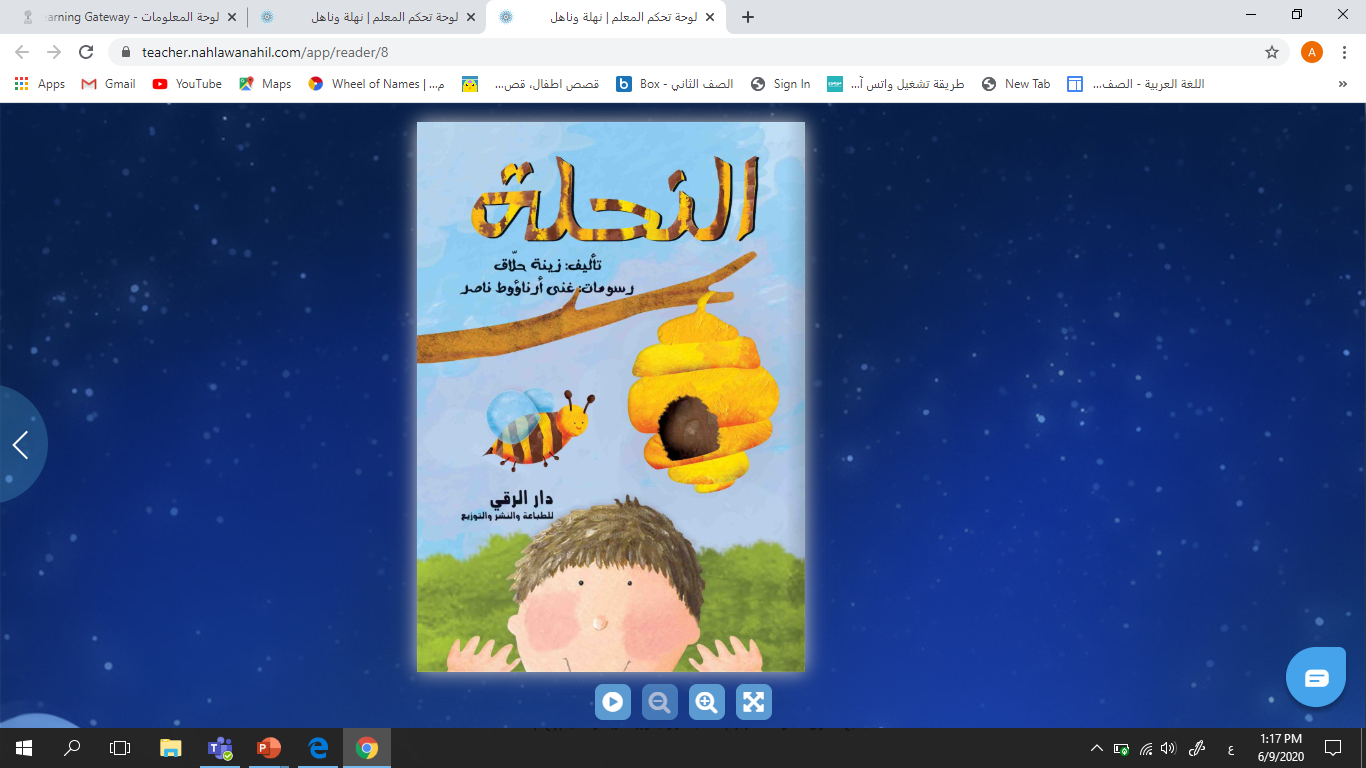 الدخول على منصة نهلة وناهل
 وقراءة قصة (   النحلة   ) ثم تصوير الطالب أو الطالبة وهو يقرأ جزء منها لمن يرغب وذلك لإرفاق الفيديو في قناة هند تقرأ وتبدع
المعلمة عواطف عبدالله